МУНИЦИПАЛЬНЫЙ ОКРУГ ТАЗОВСКИЙ РАЙОН
Муниципальное бюджетное дошкольное образование 
Детский сад «Оленёнок»
Визитная карточка
ИЗОСТУДИИ
Тазовский, 2021
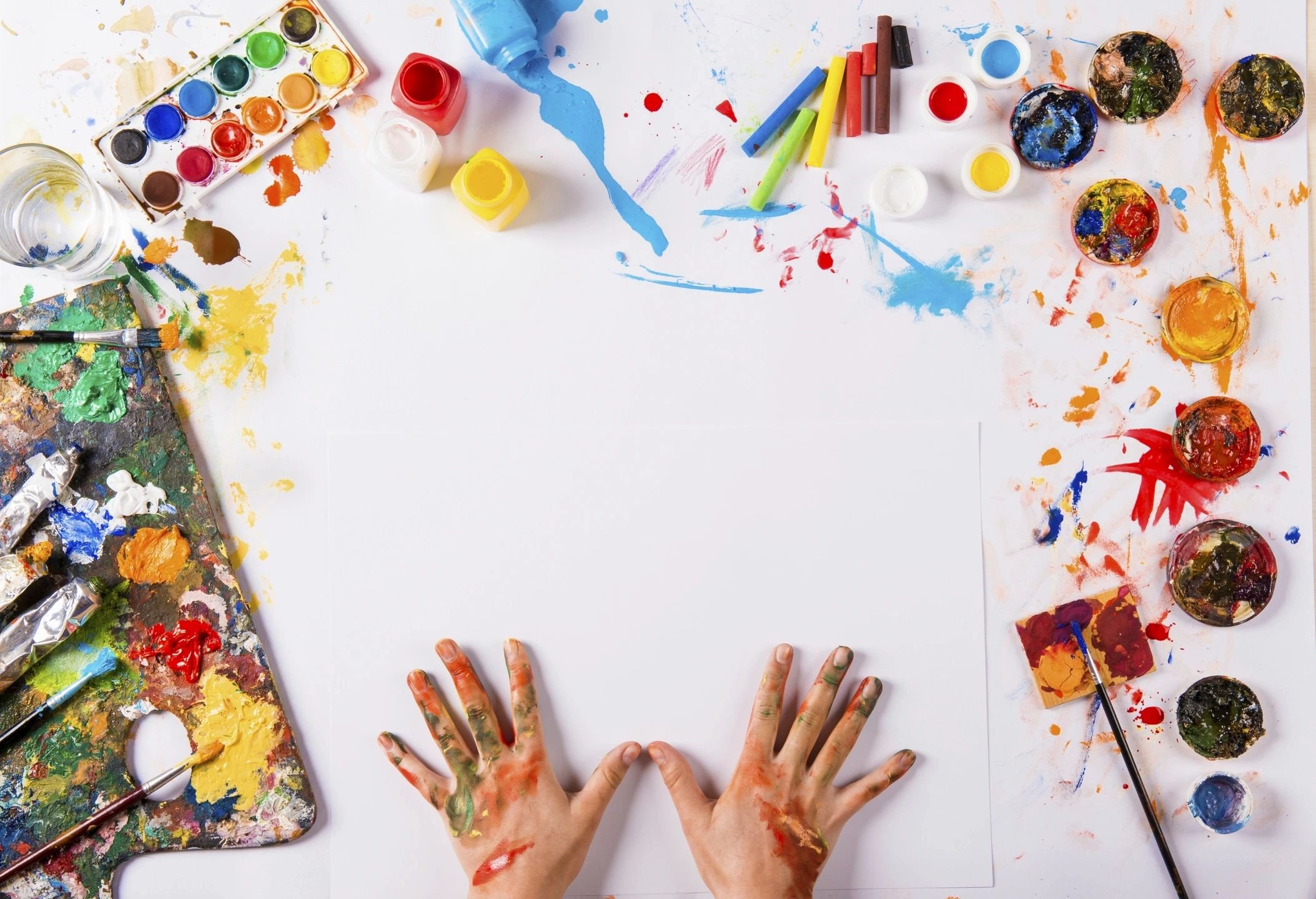 МУНИЦИПАЛЬНЫЙ ОКРУГ ТАЗОВСКИЙ РАЙОН
Муниципальное бюджетное  дошкольное образовательное учреждение 
детский  сад  «Оленёнок»
ул. Северная, 5,  п. Тазовский, Ямало-Ненецкий автономный округ, 629350 
тел./факс:8 (34940)2-00-15/2-00-10, 
olenenok@tazovsky.yanao.ru
http://taz-olenenok.ru/
Административно-управленческий персонал

Тугова Людмила Михайловна – 
Заместитель заведующего по ВМР

Турченко Елена Александровна – 
Заместитель заведующего по ВМР
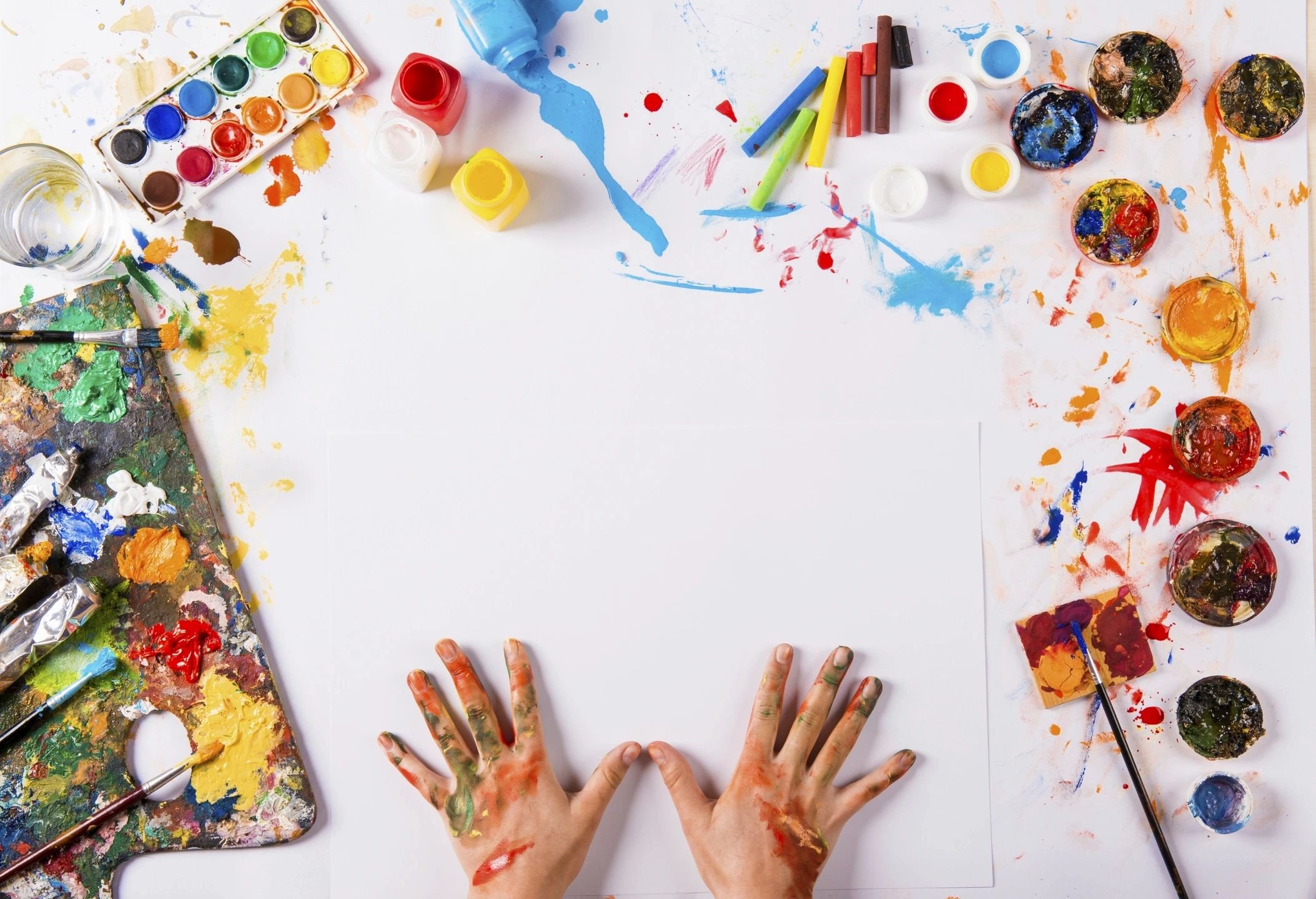 В изостудии работает:
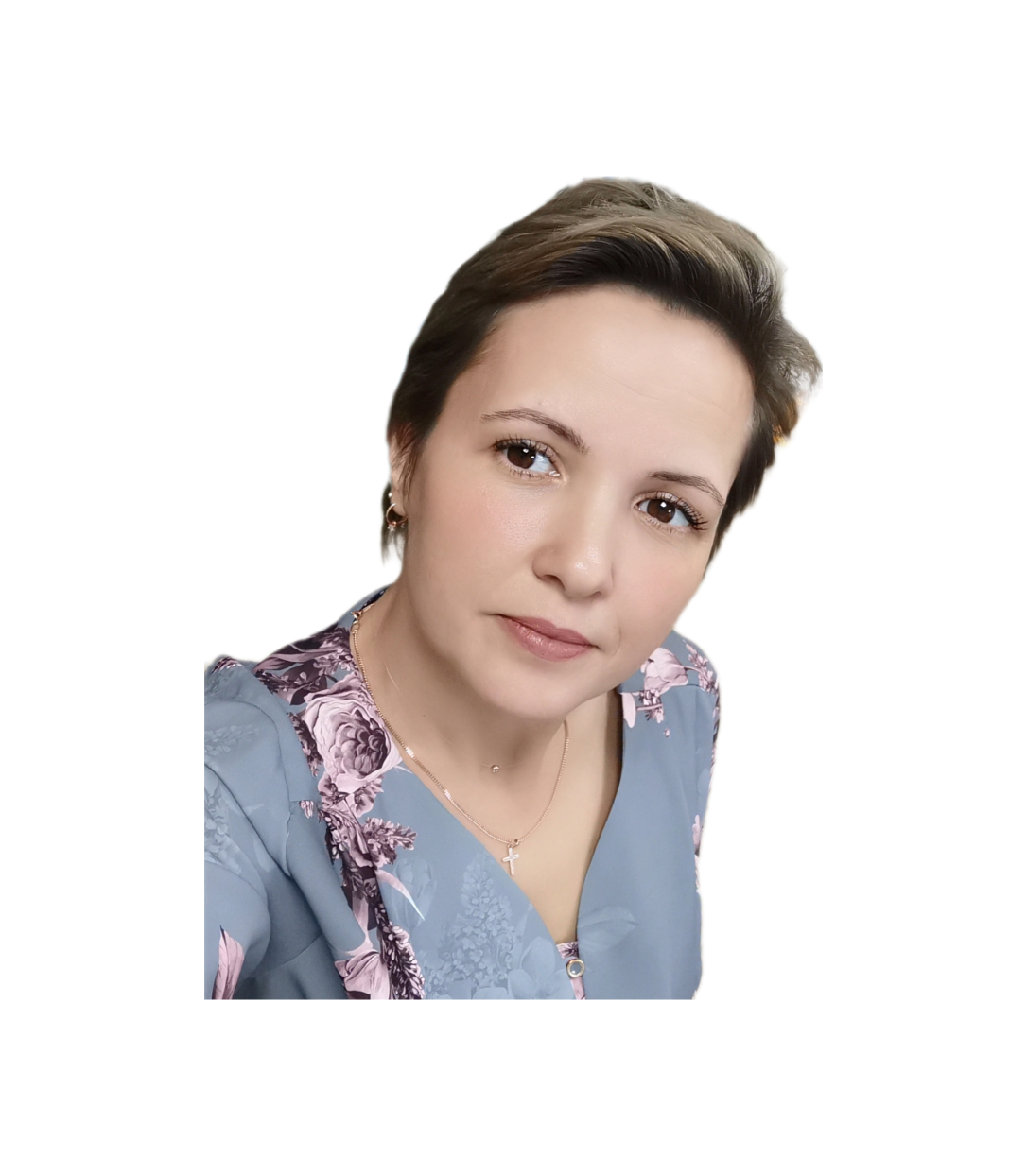 Педагог дополнительного 
образовании
1 квалификационной
 категории
Кузьмина Мария Геннадьевна
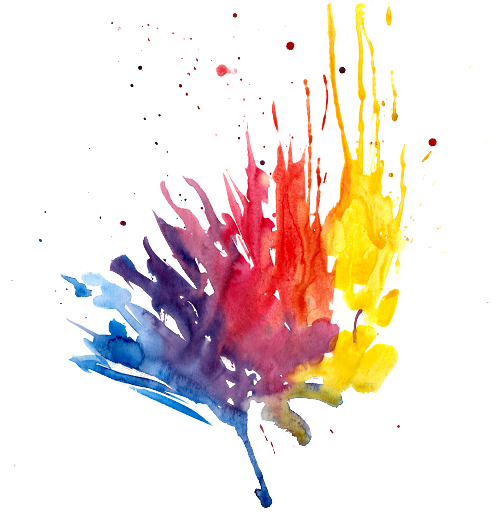 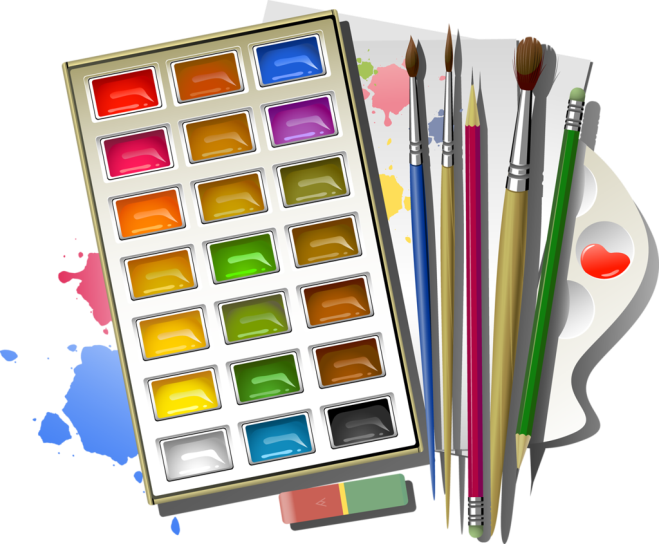 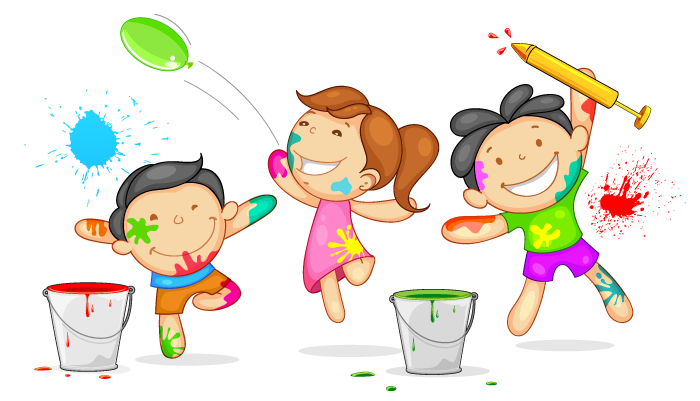 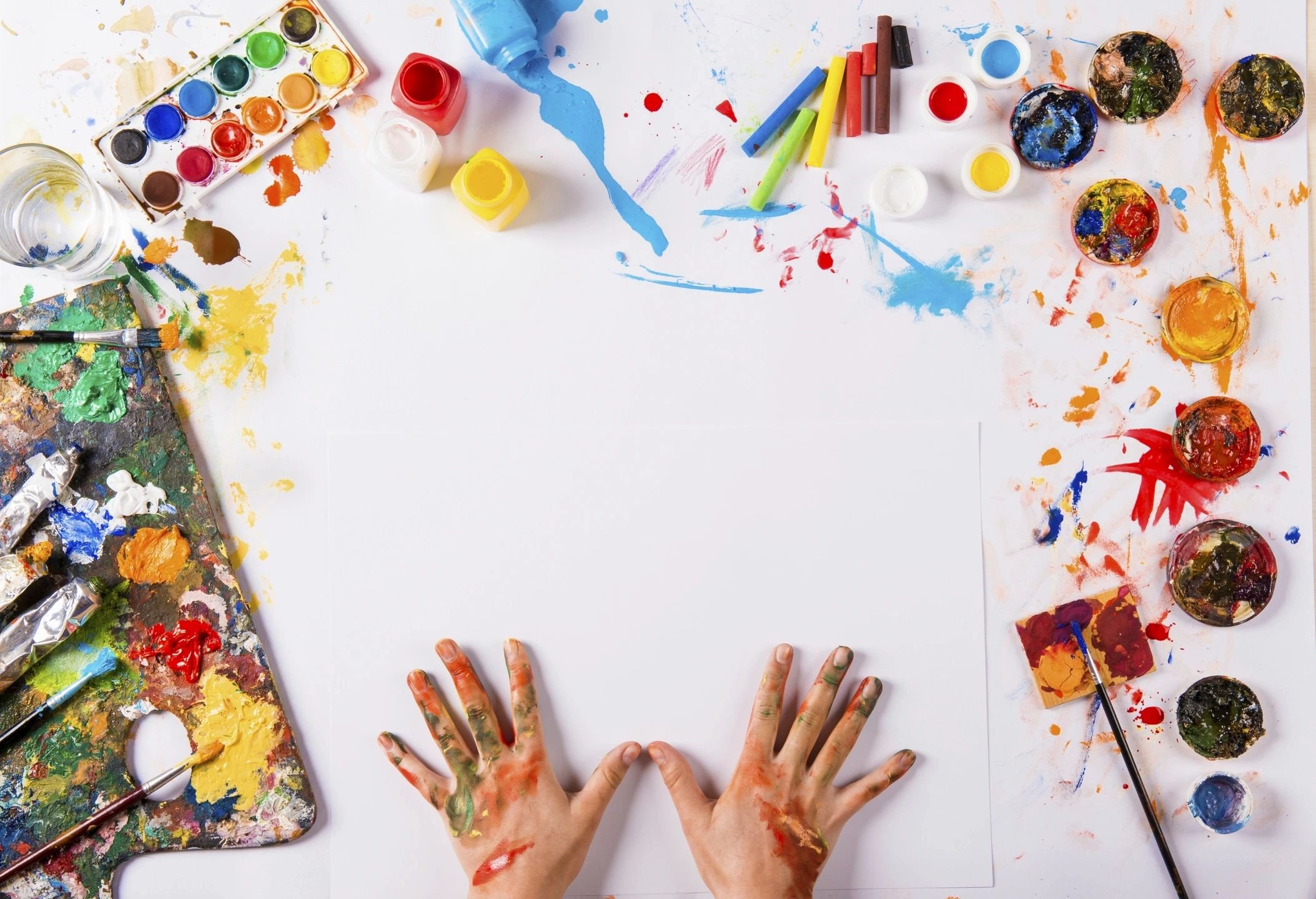 «Логотип»
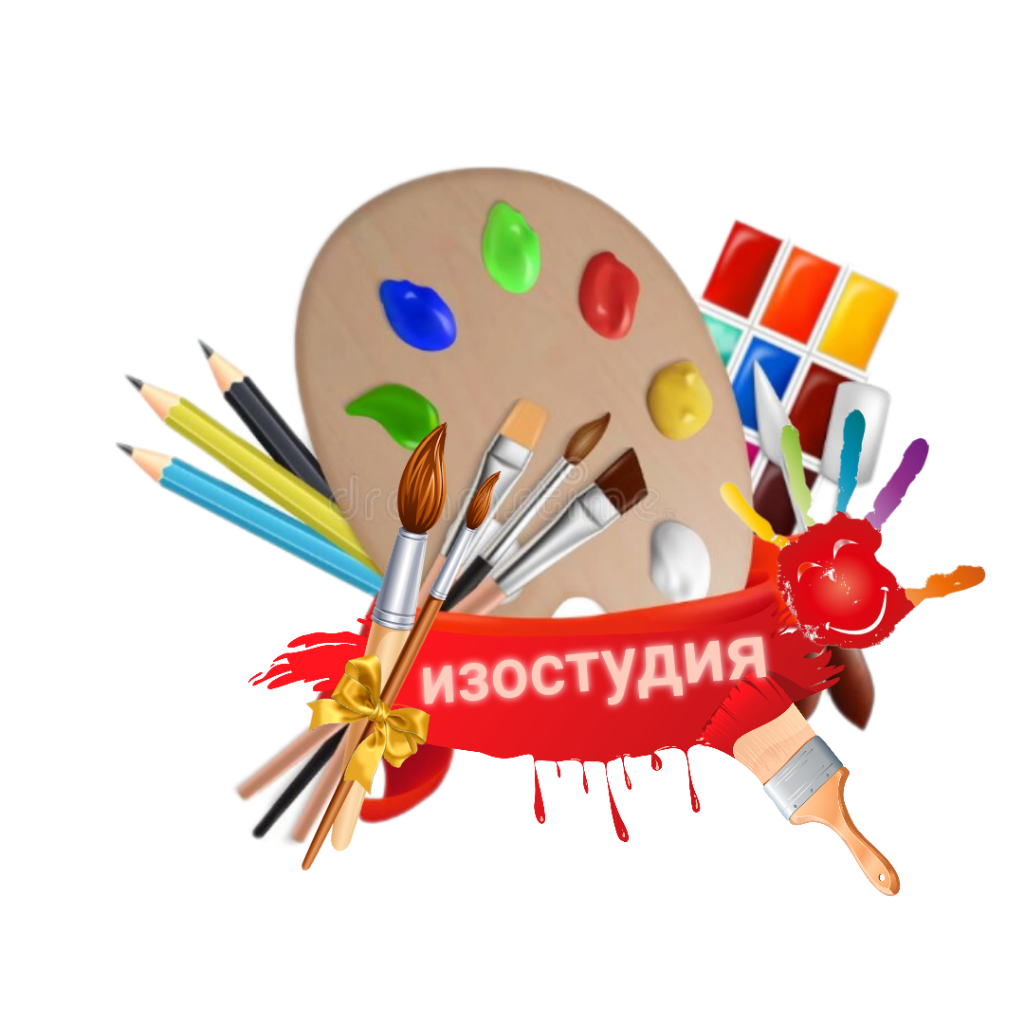 «Девиз изостудии»
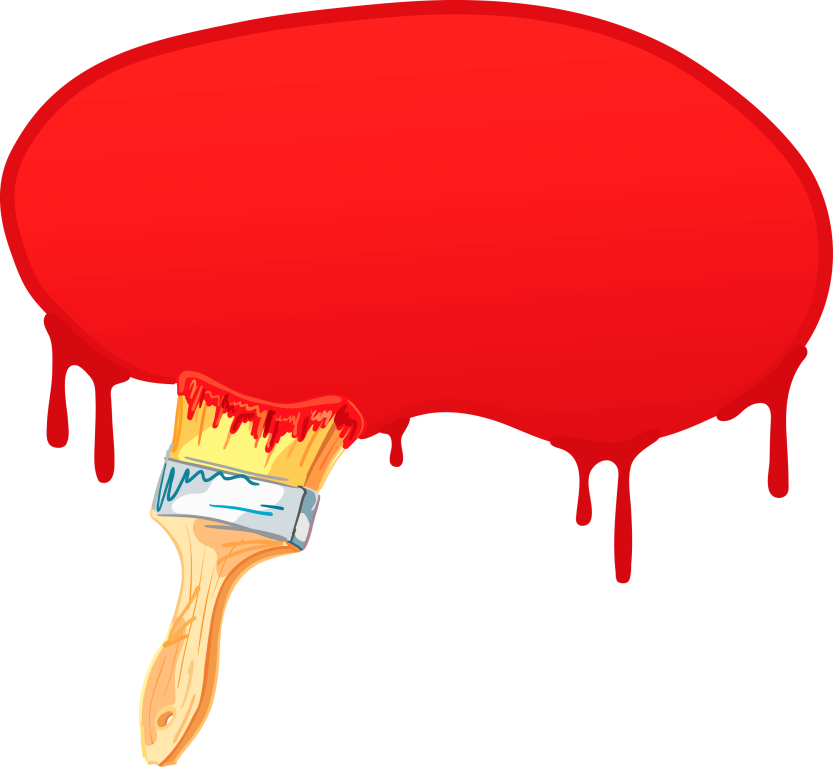 «Чувствовать
       Познавать
             Творить»
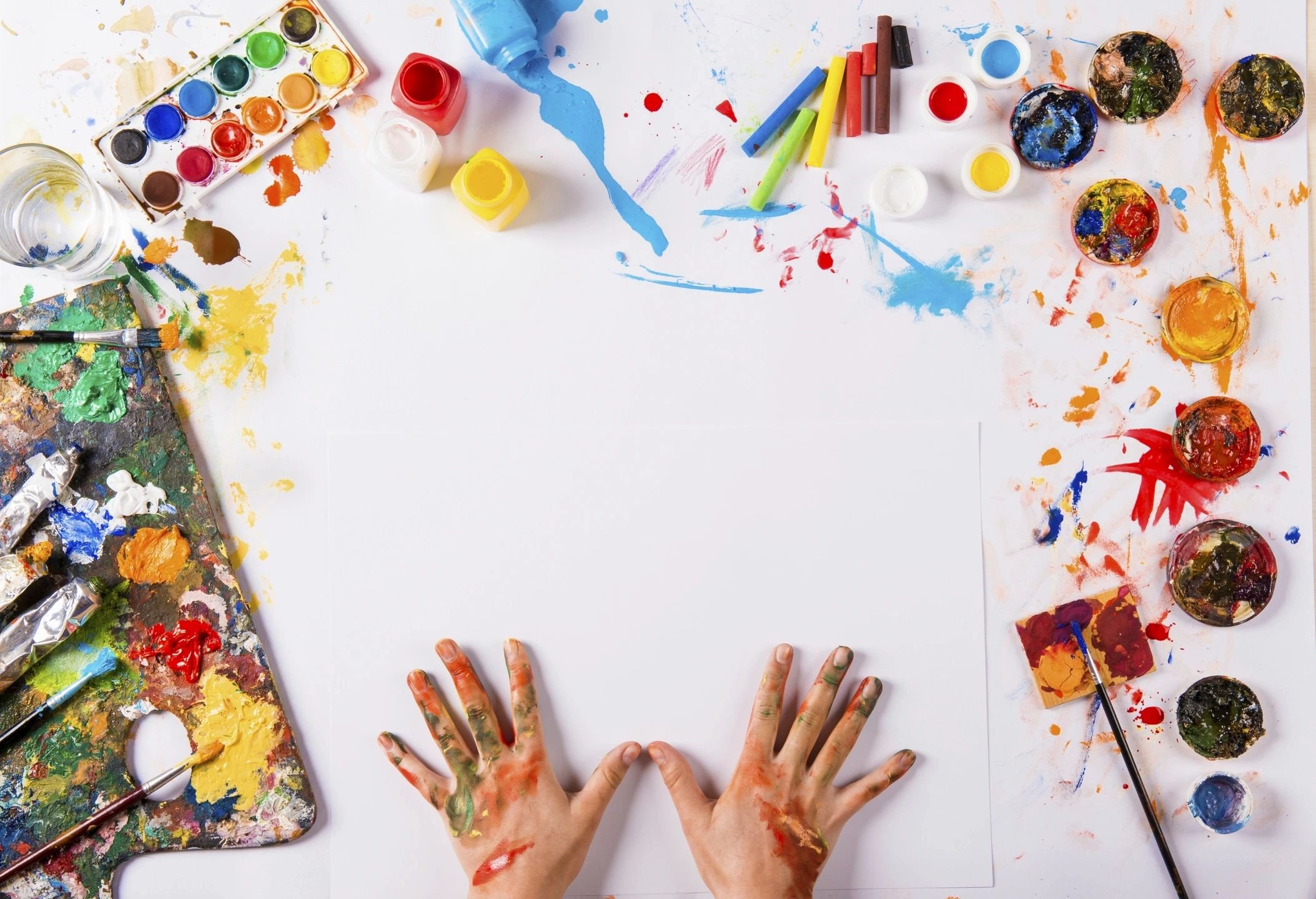 Приоритетные направления работы
Занятия в изостудии направлены на раскрытие творческого потенциала ребенка. Предложенная программа «Разноцветный мир» предполагает научить ребенка шире использовать свои способности. Рисовать, используя нетрадиционную технику: рисование пальчиками, ладошкой, оттиск пробкой, печатки, оттиск смятой бумагой, рисование свечкой + акварель, печать по трафарету, монотипия предметная, черно-белый граттаж, кляксография, набрызг, тычкование и т.д.
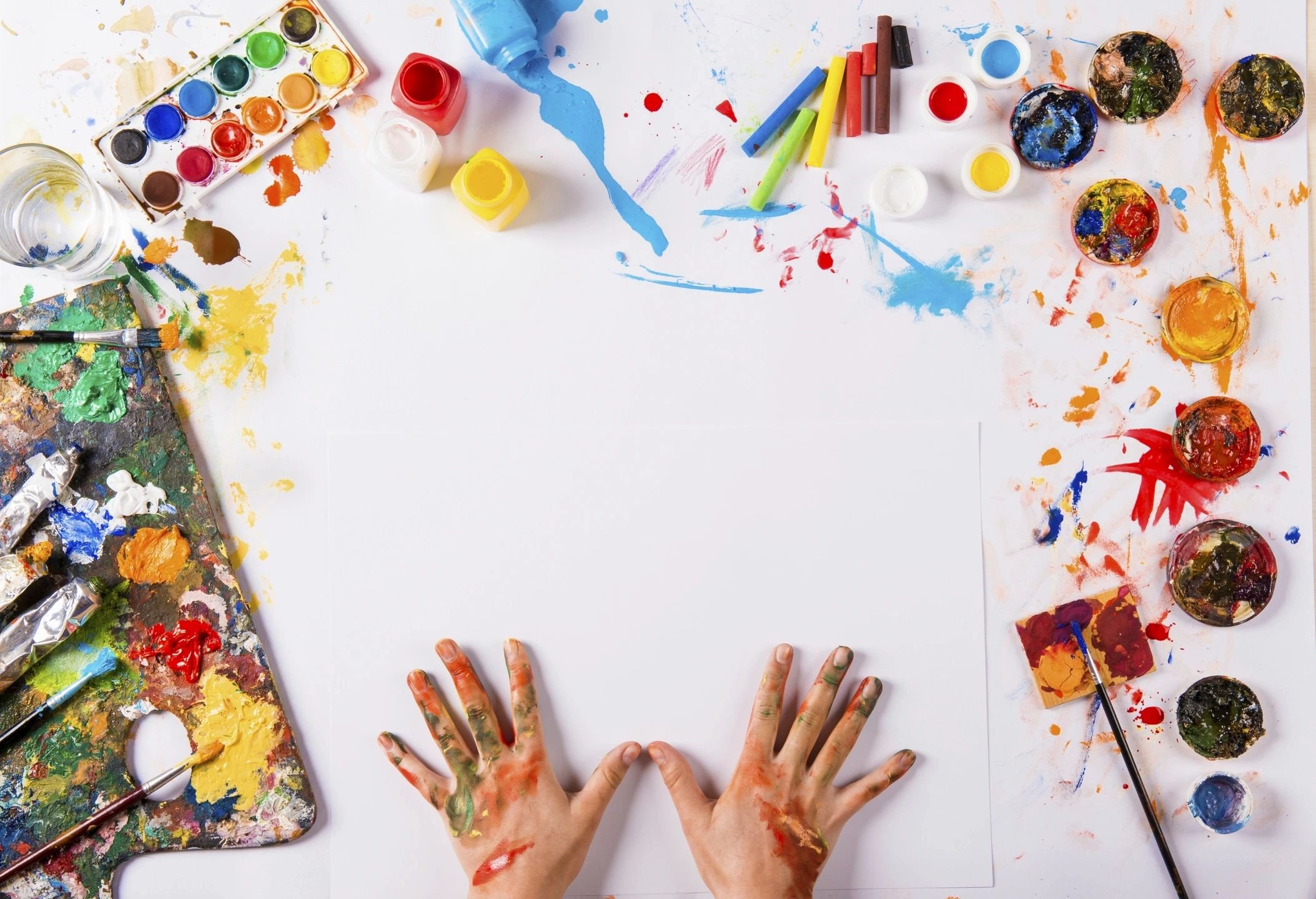 «Рабочая зона для коллективных работ»
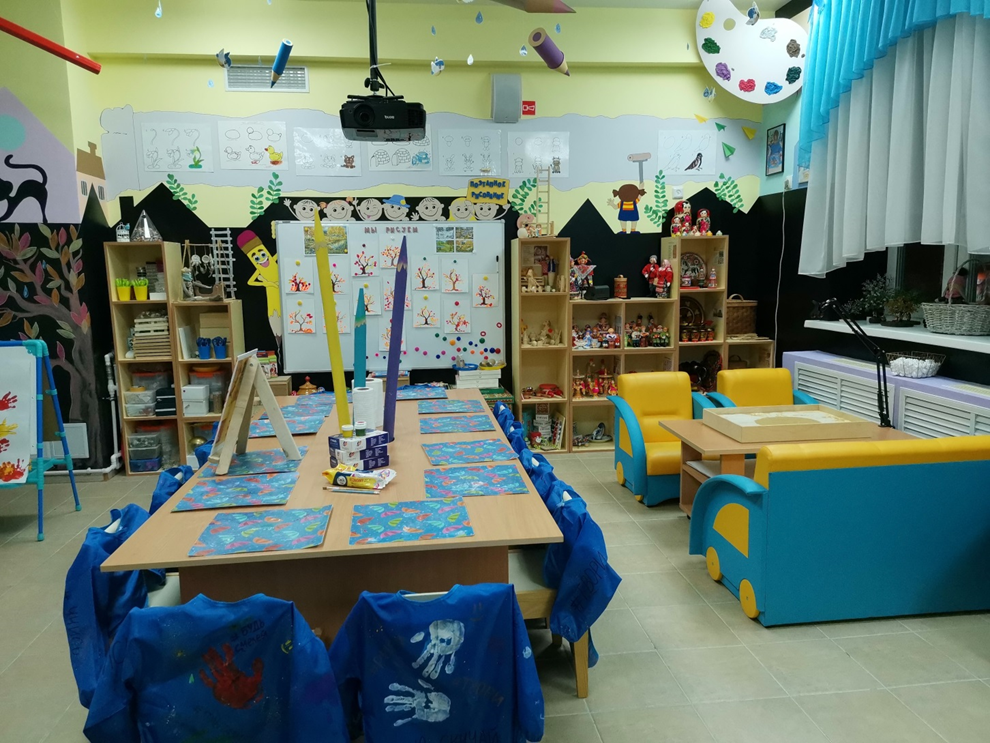 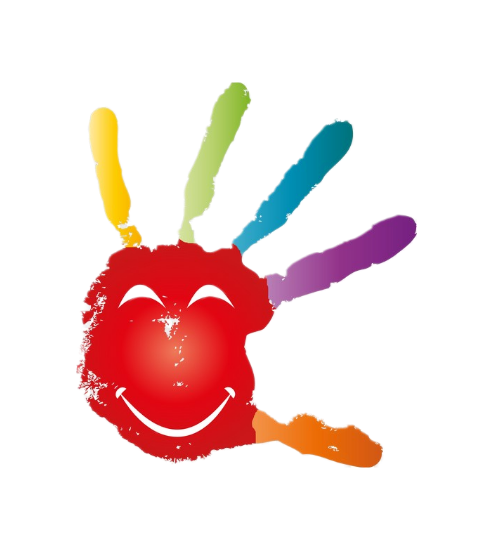 «Интерактивная зона»
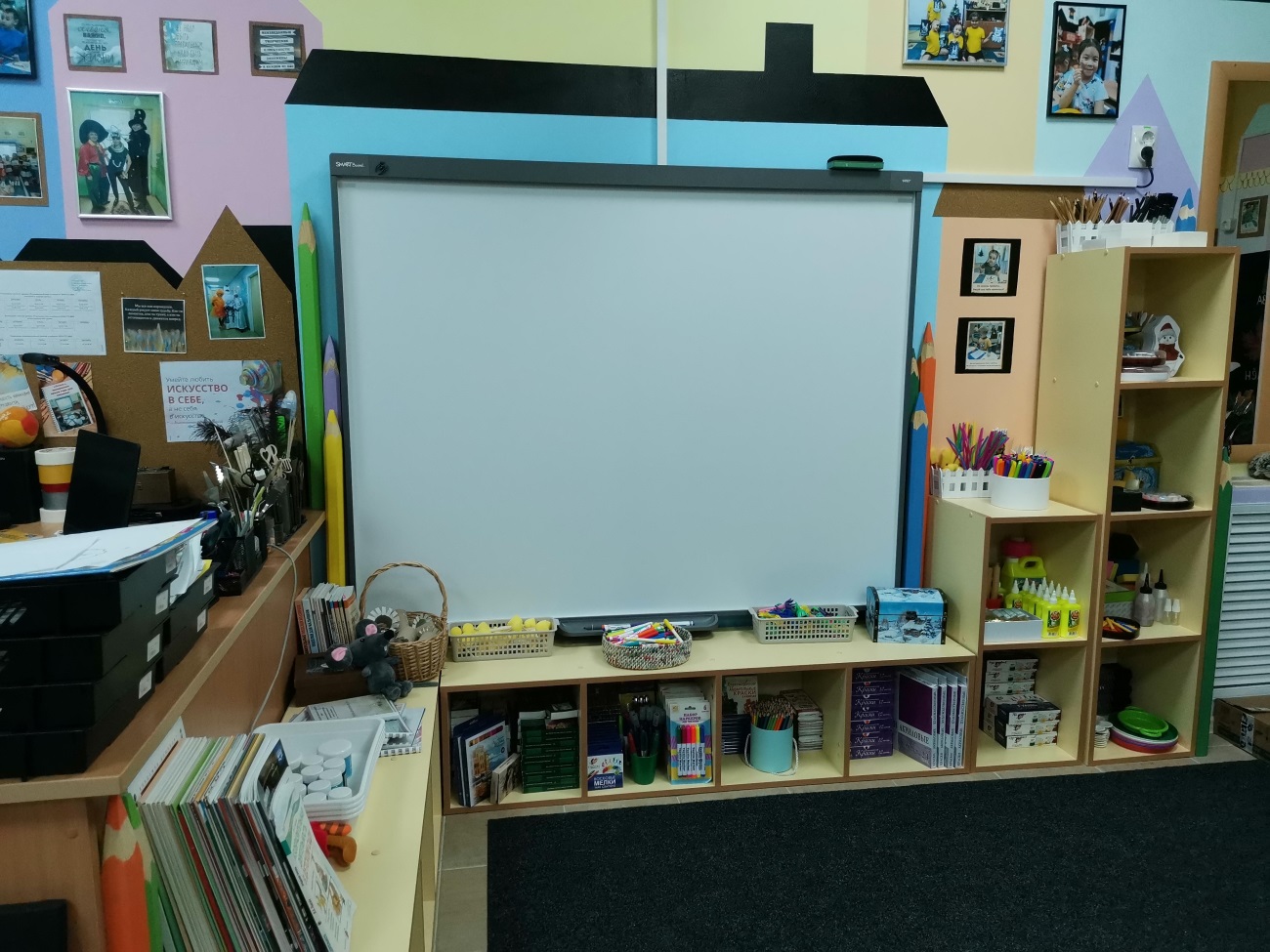 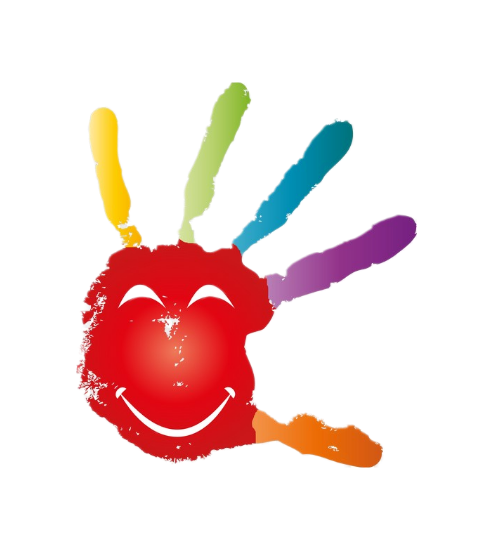 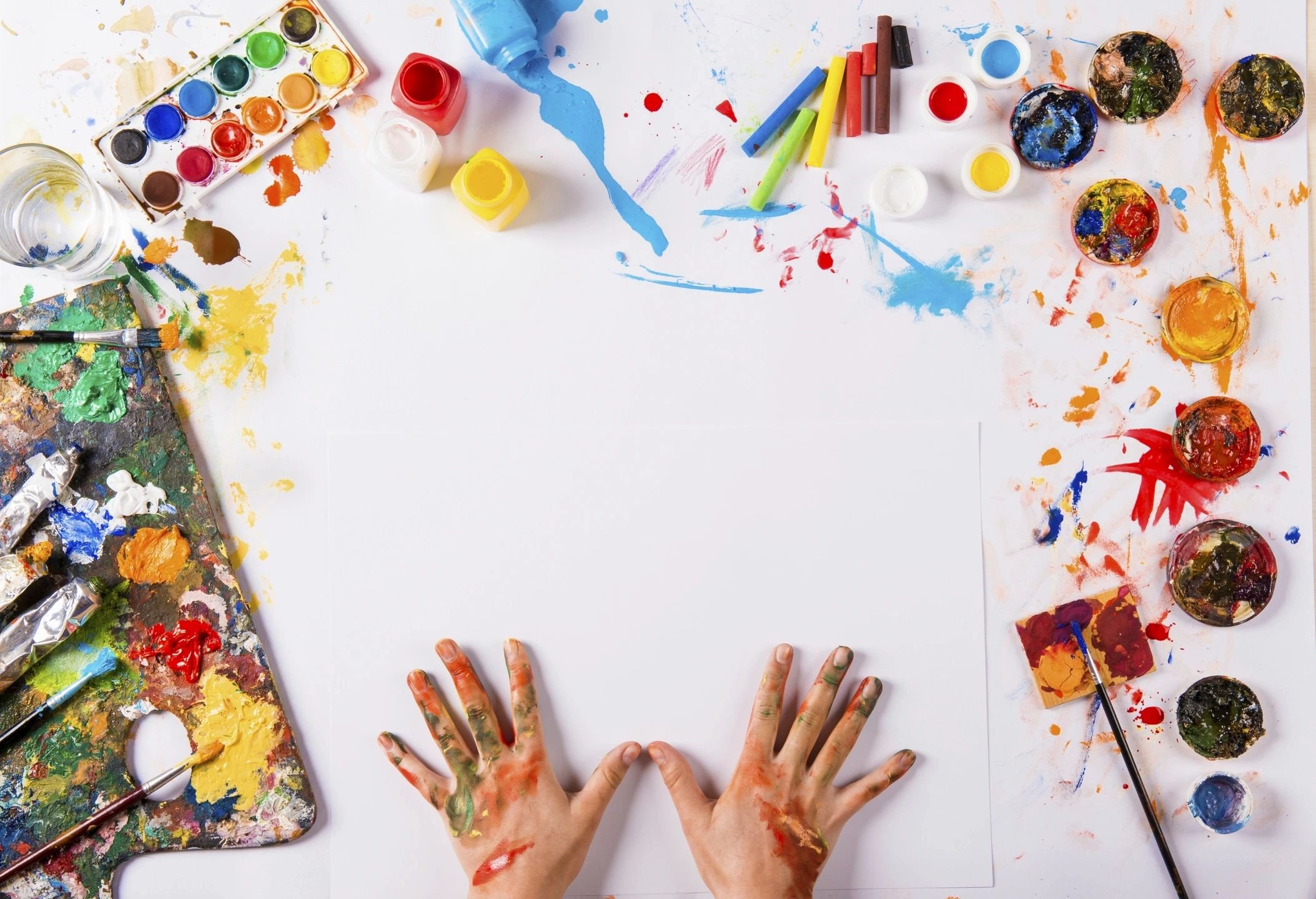 «Грифельная стена для рисования мелом»
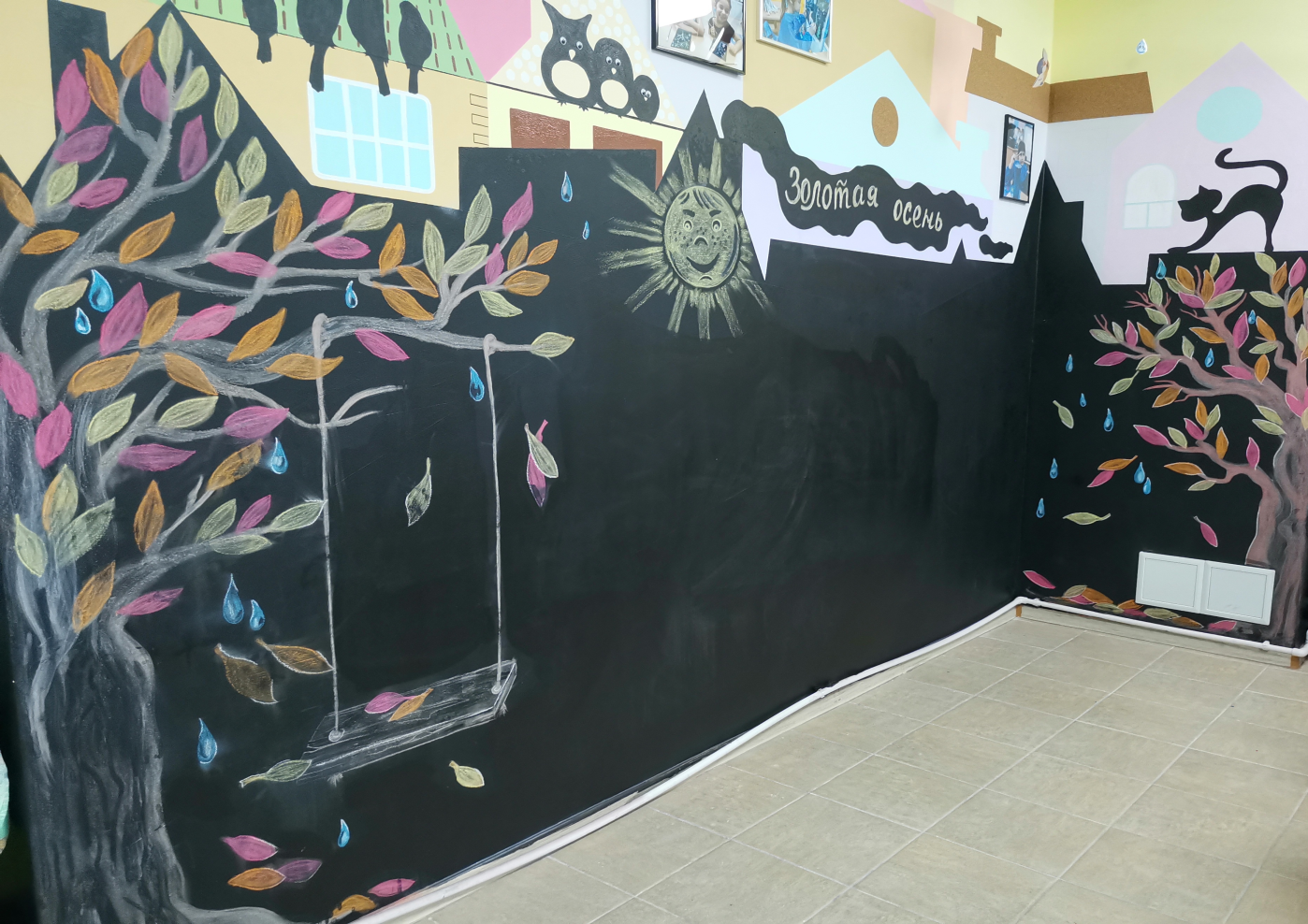 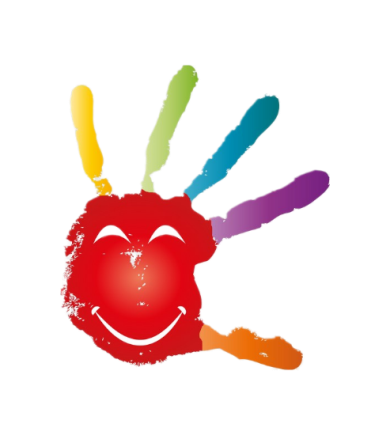 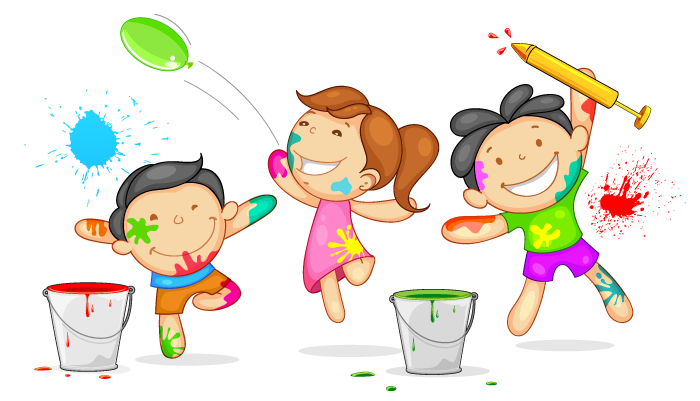 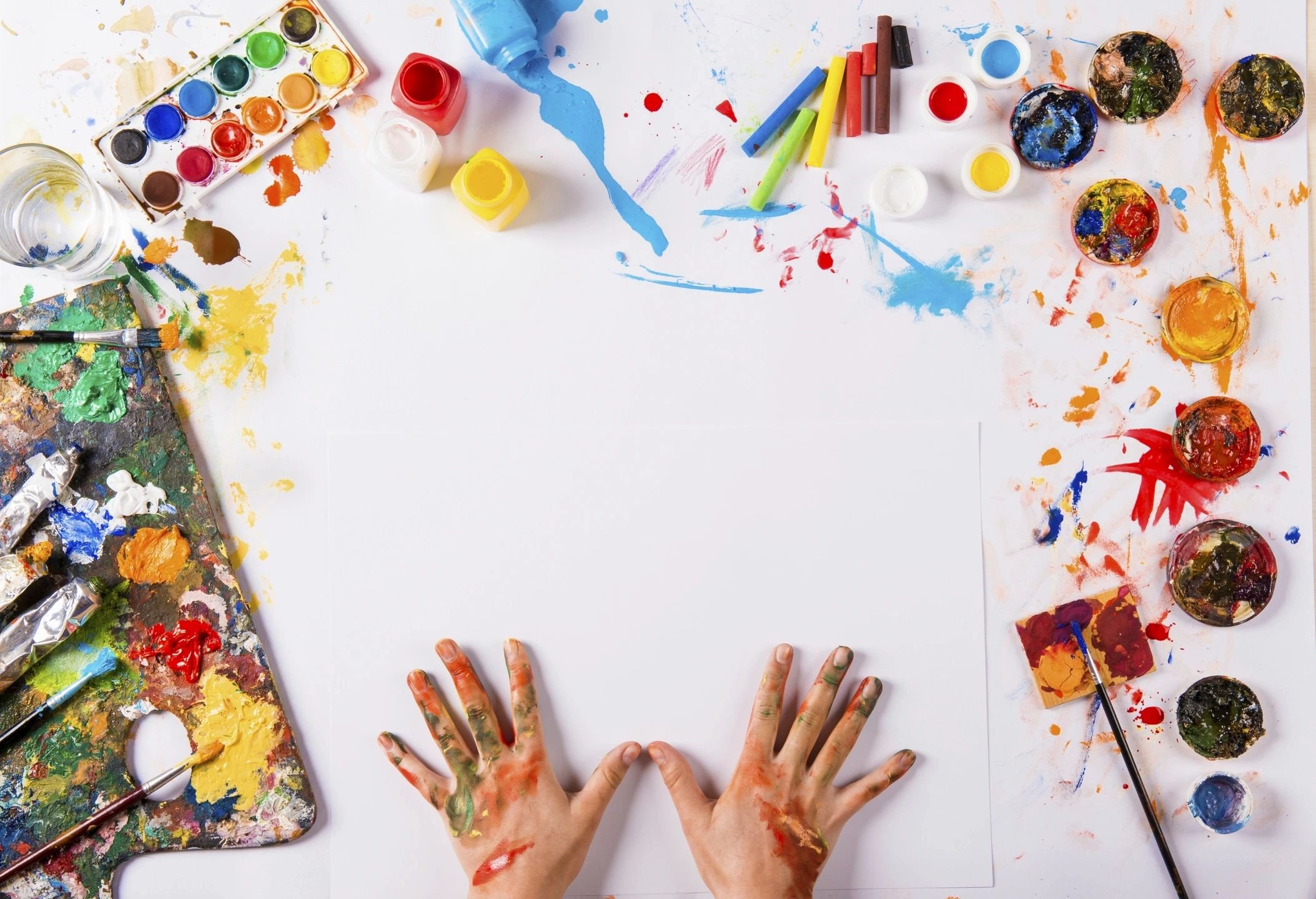 «Зона для рисованием песком»
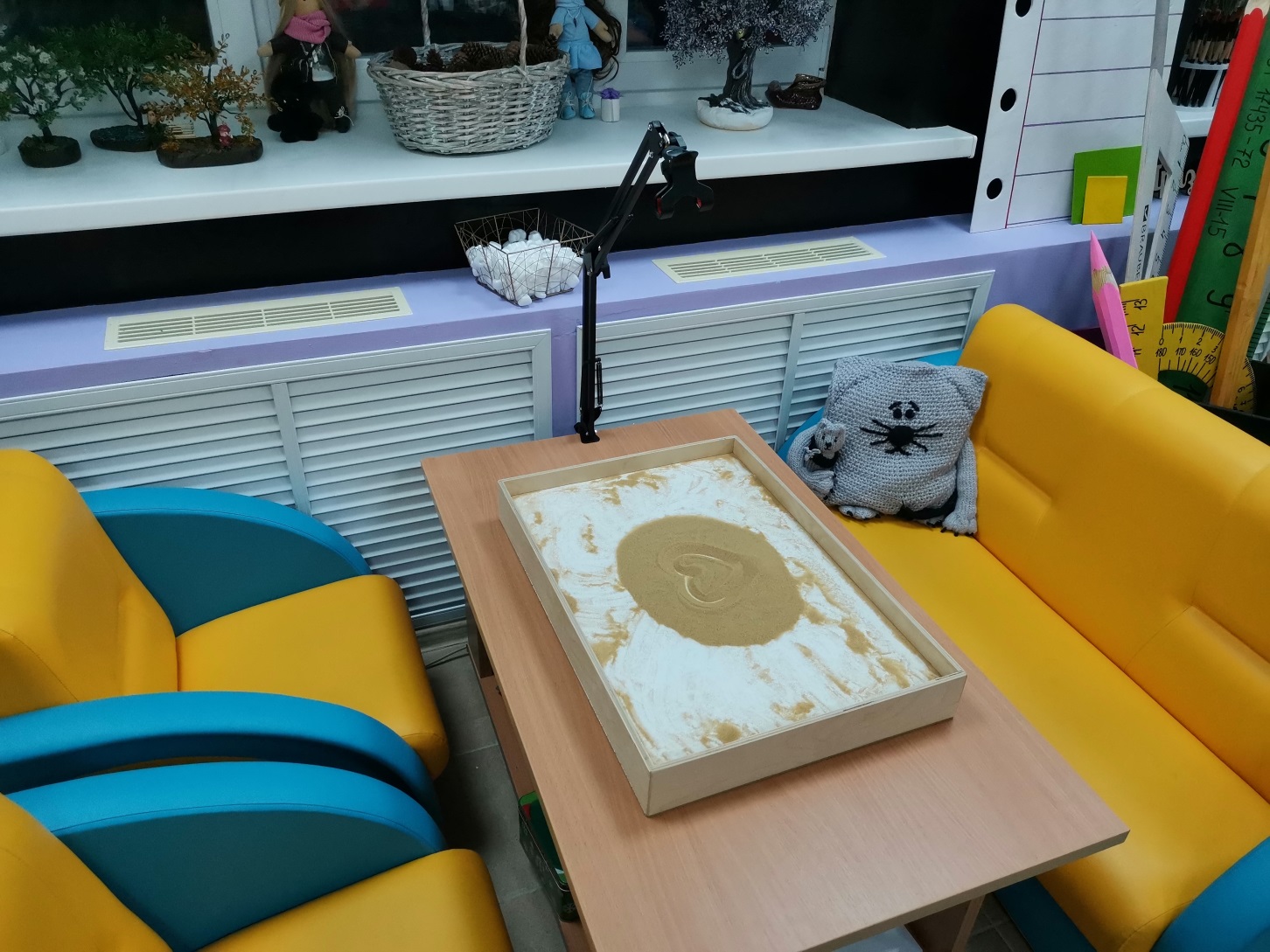 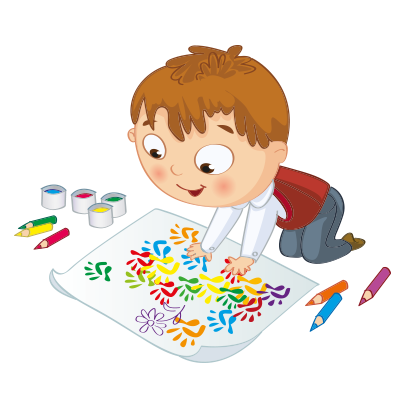 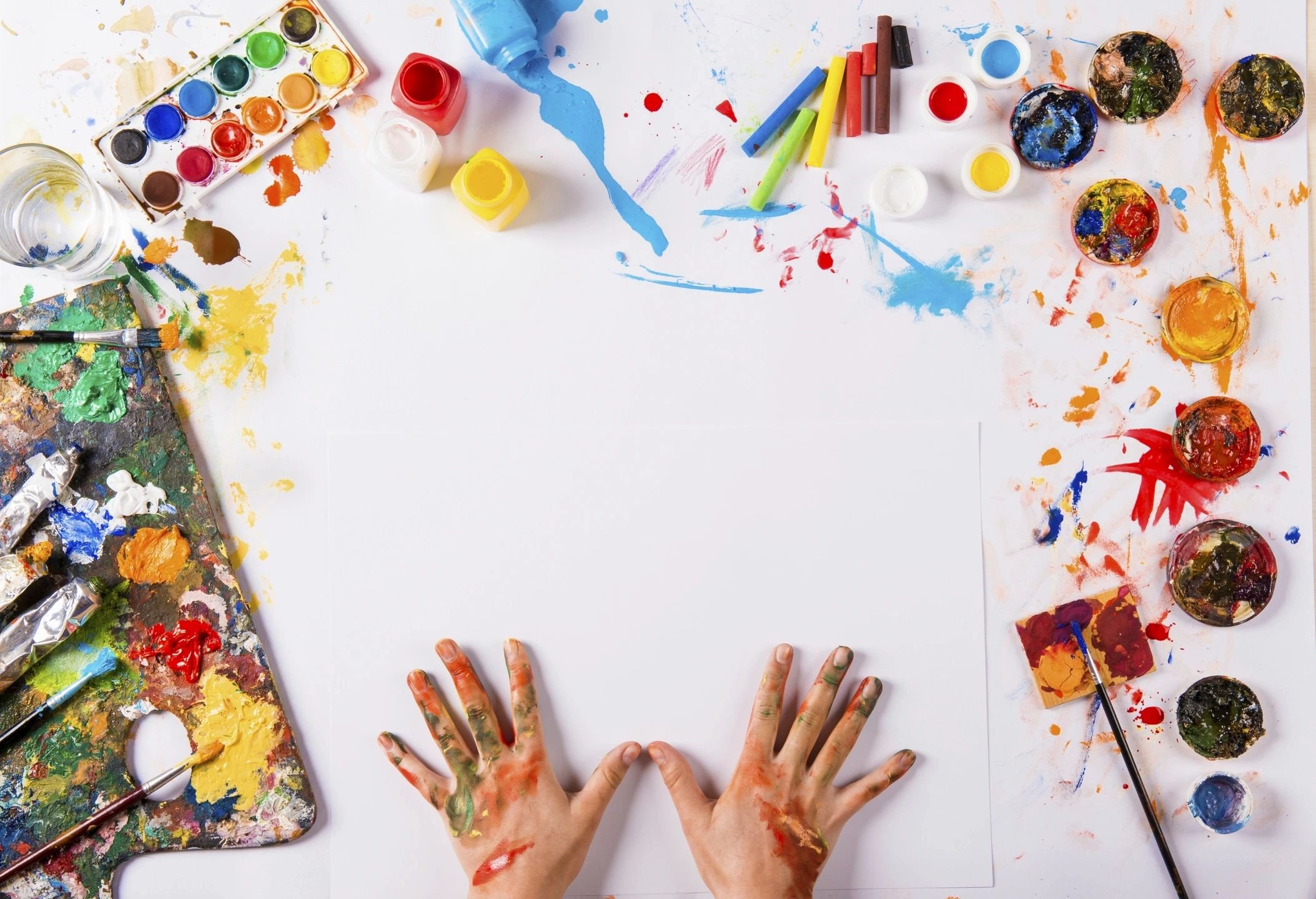 «Зона для индивидуальных работ»
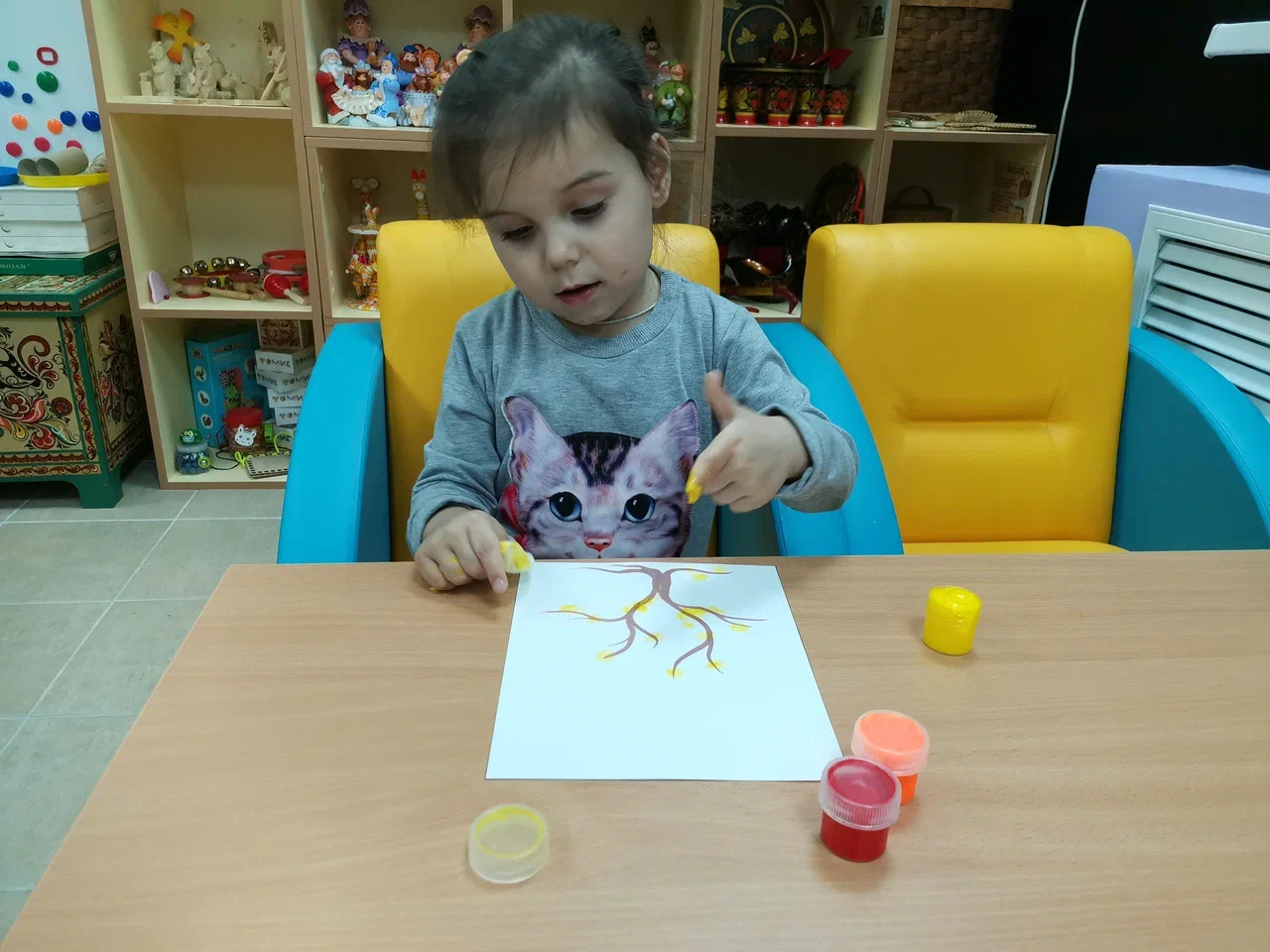 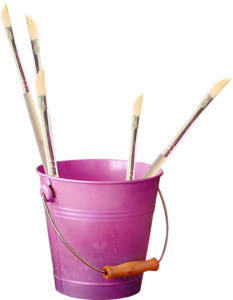 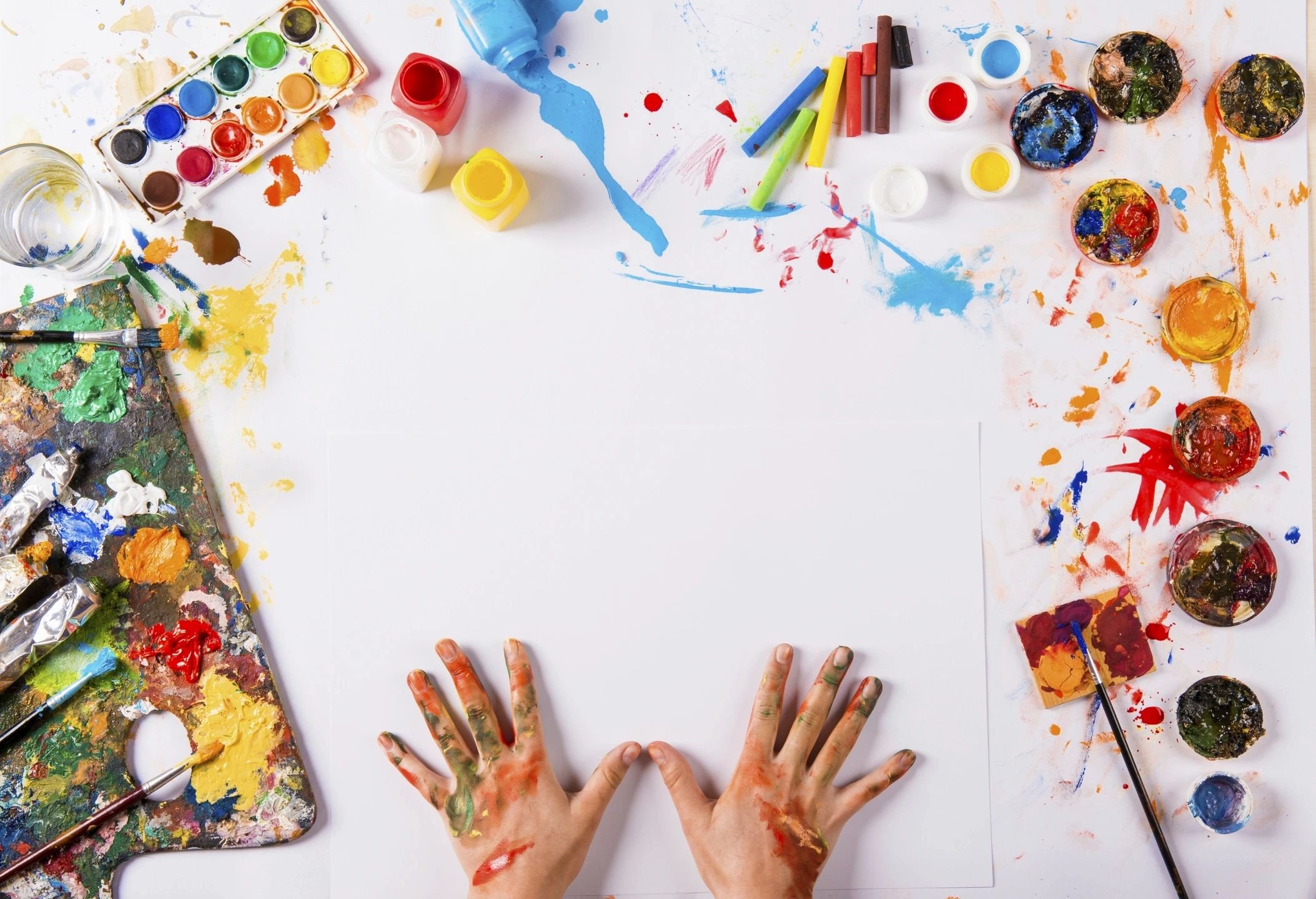 «Зона для работы на мольбертах»
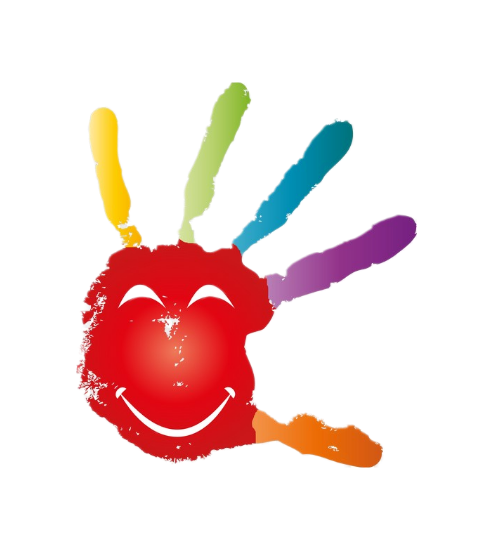 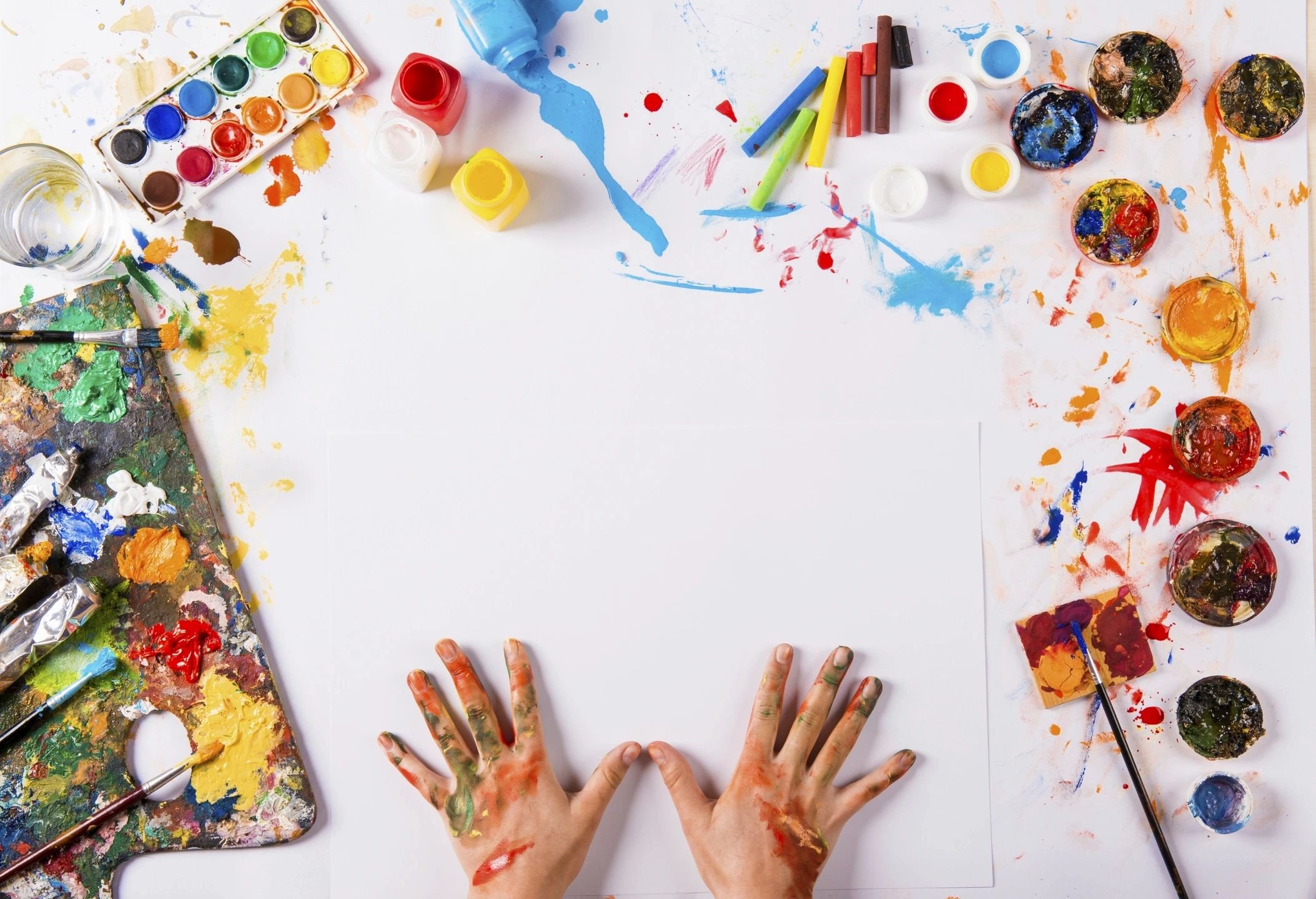 «Зона для  выставки наших работ»
«Работа на холстах»
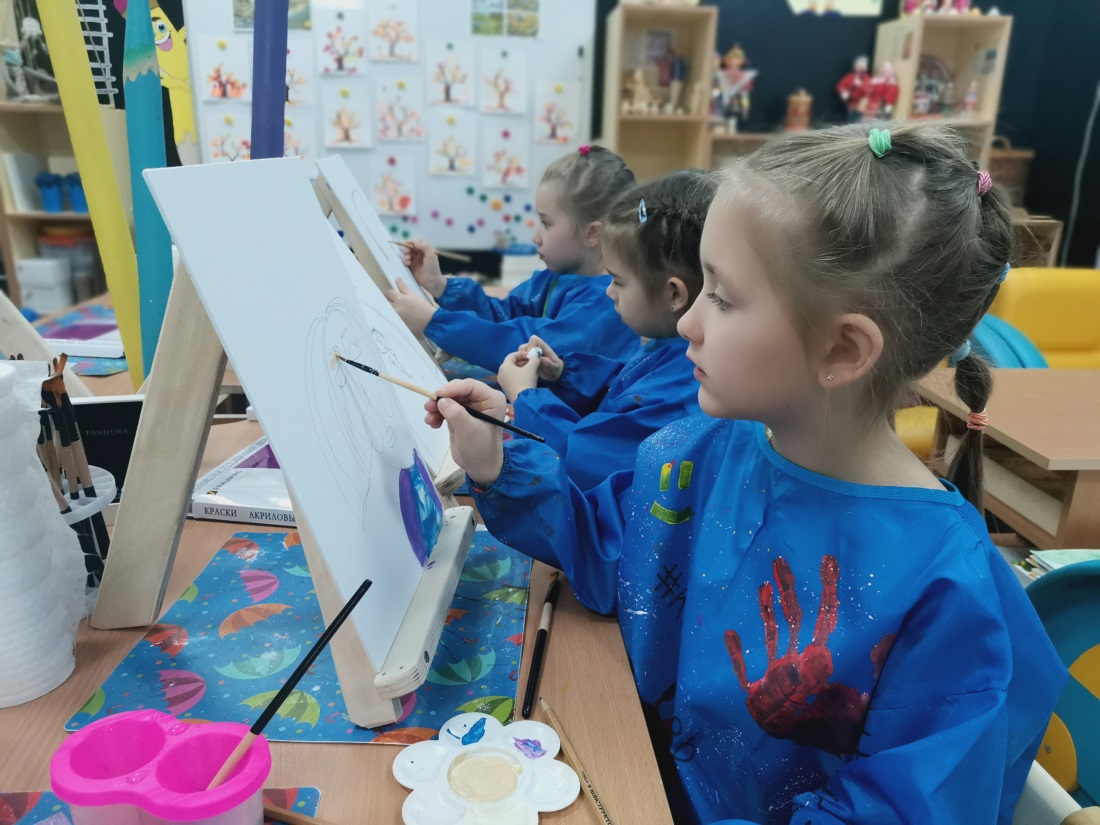 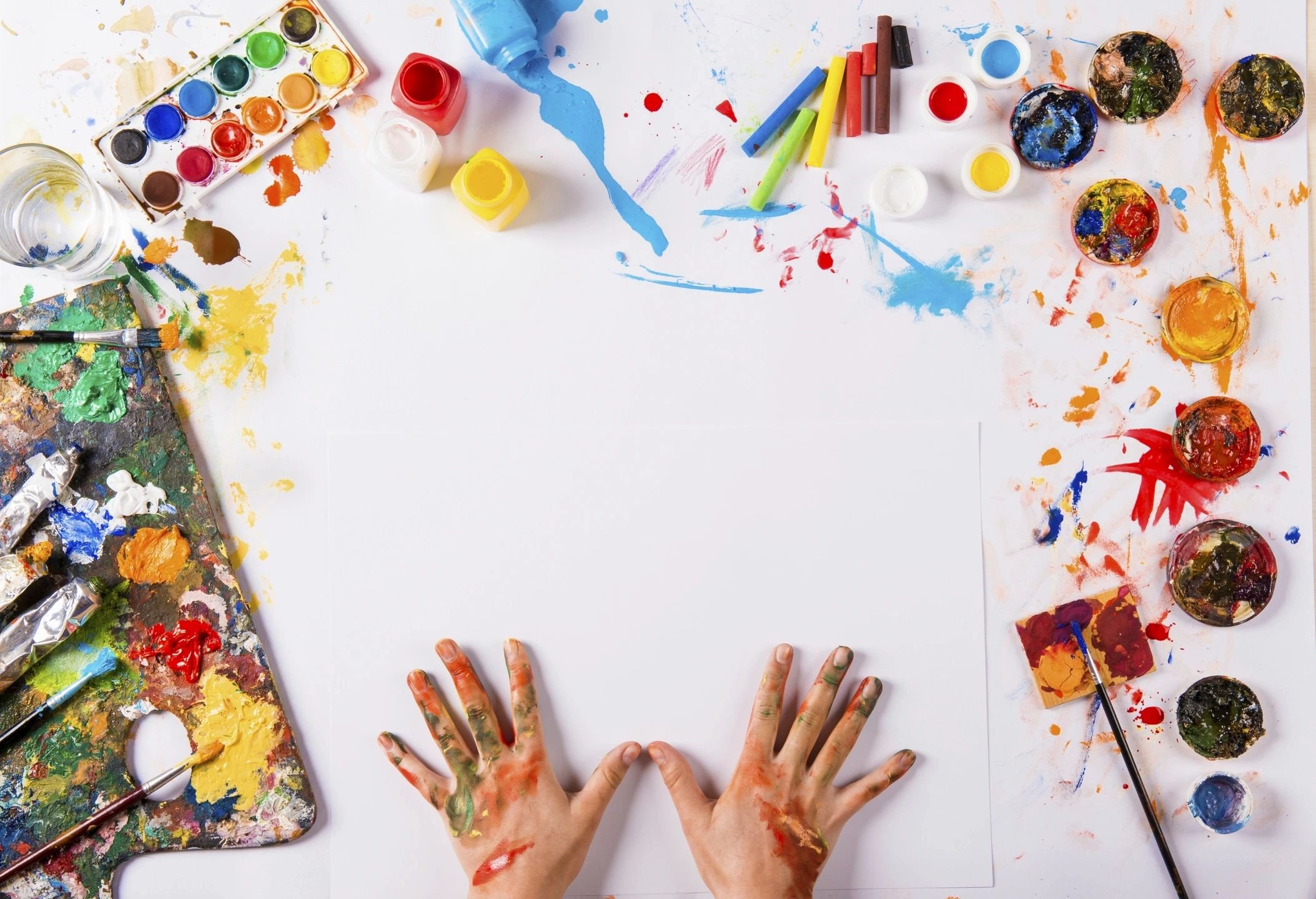 «Дидактические игры»
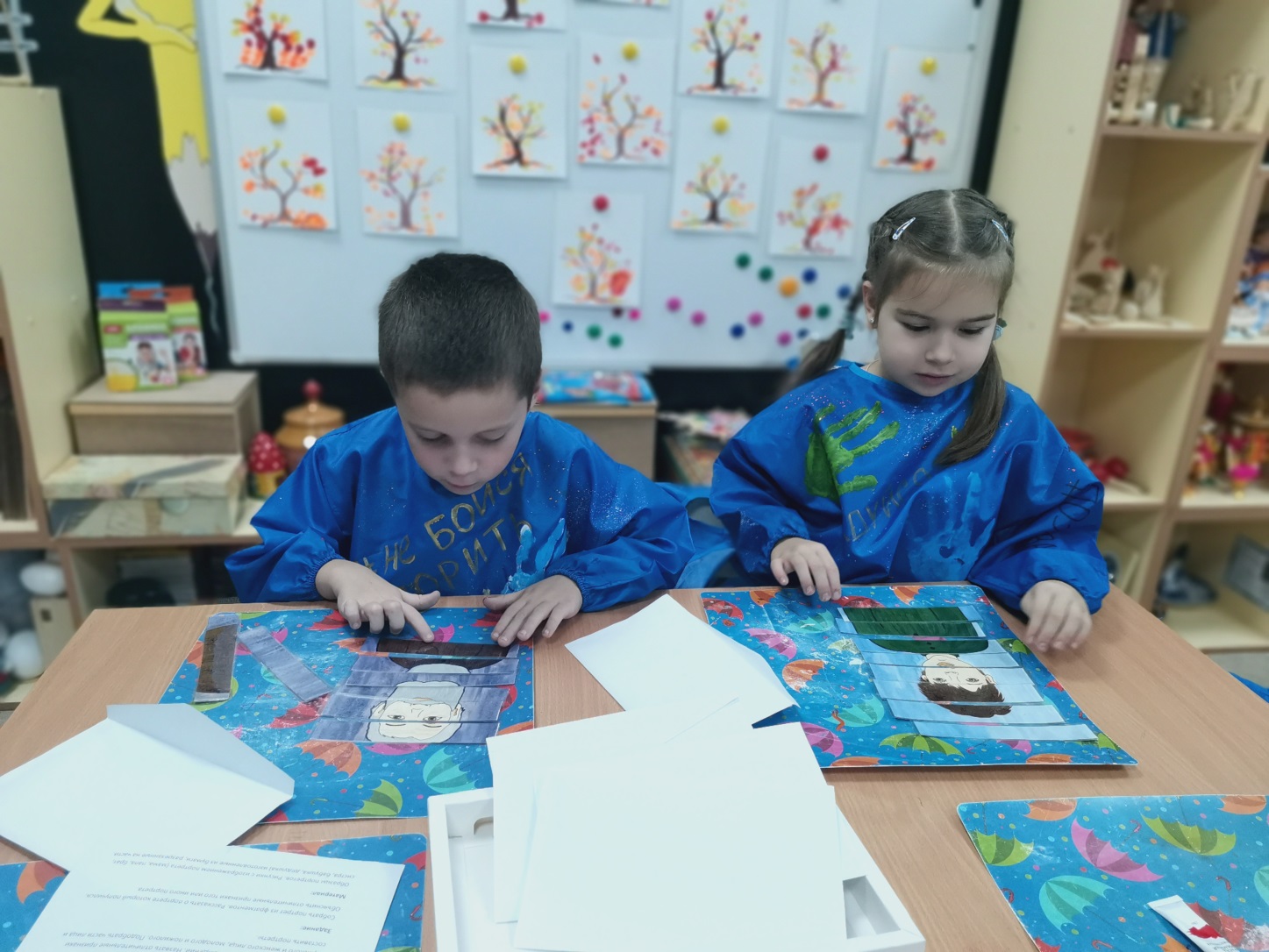 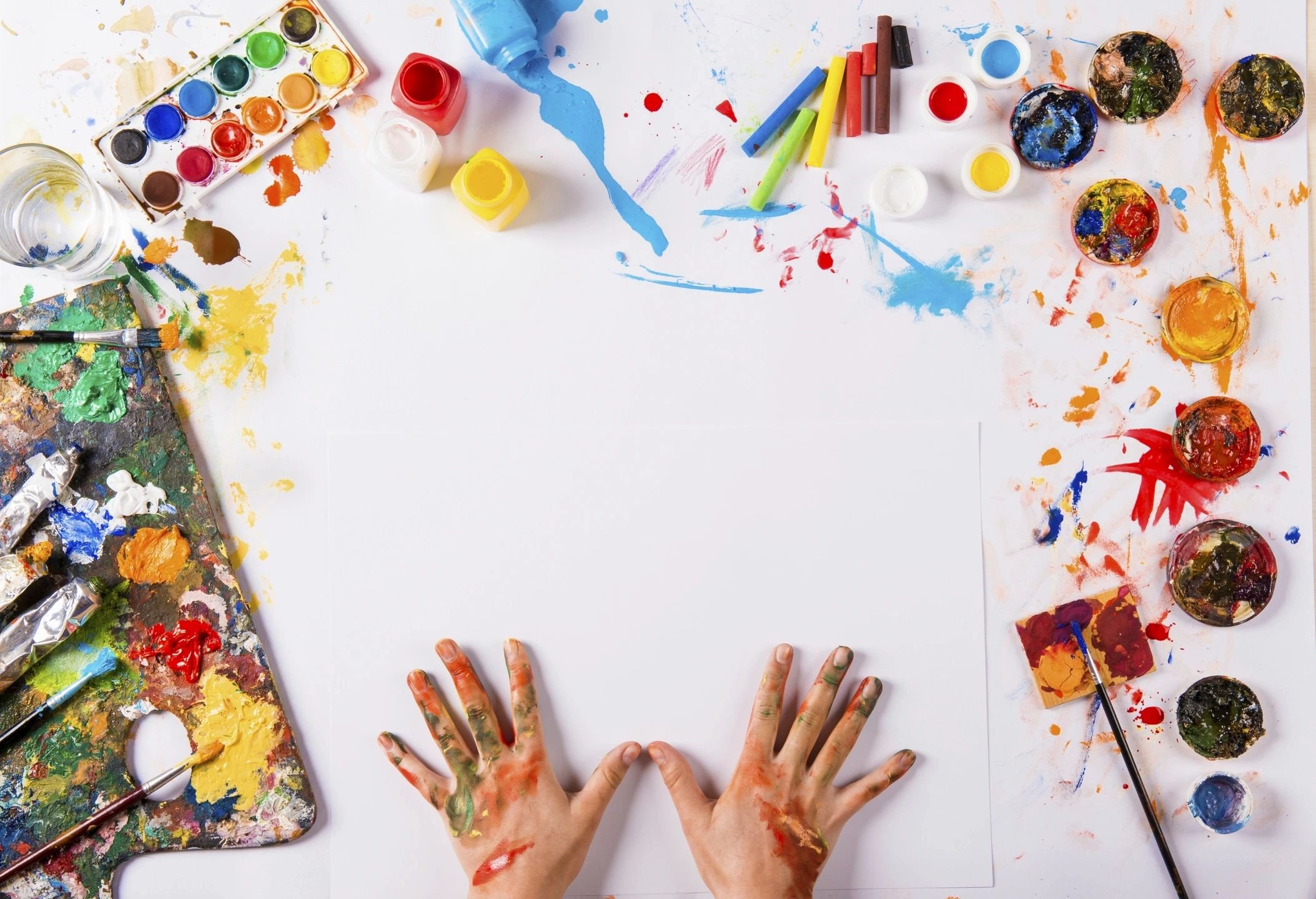 «Наше творчество»
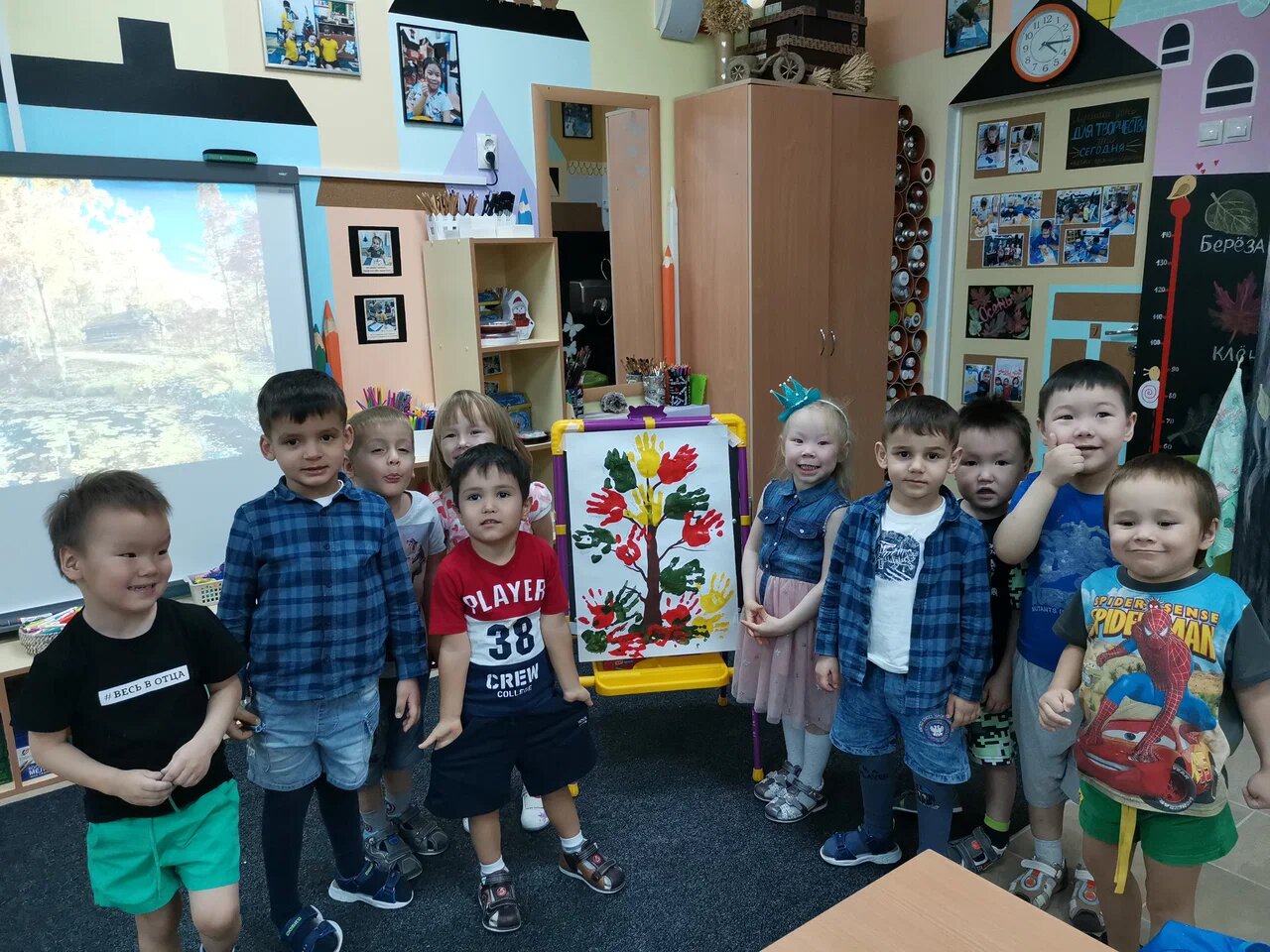 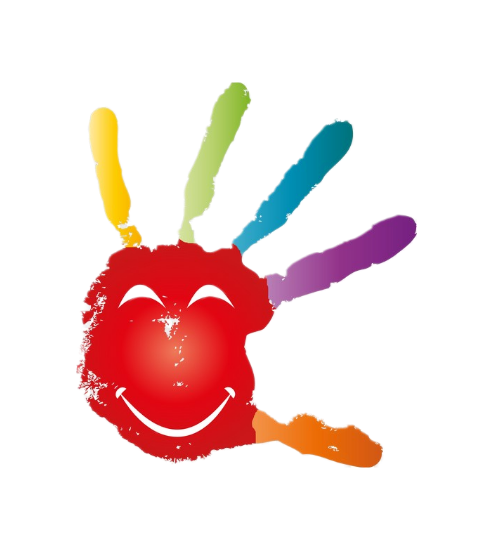 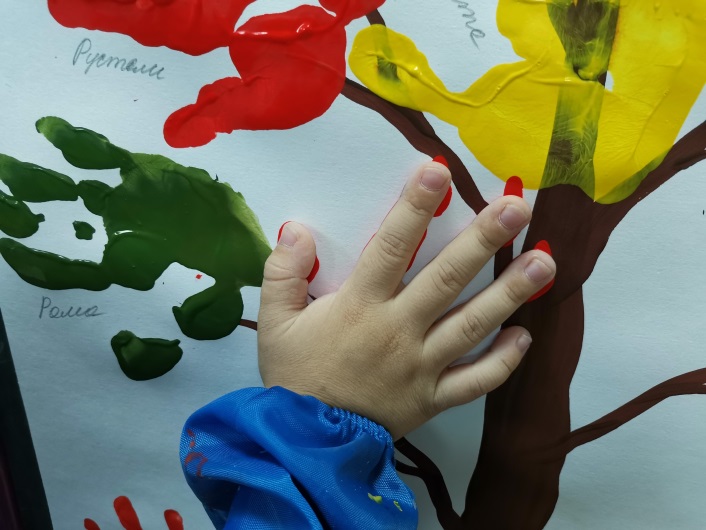 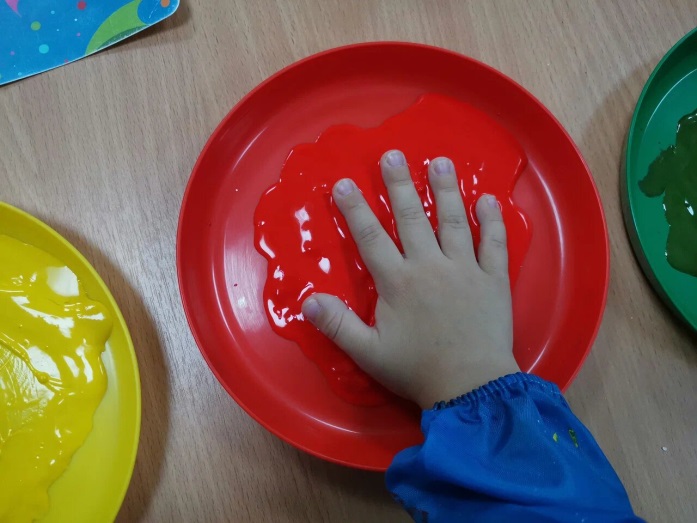 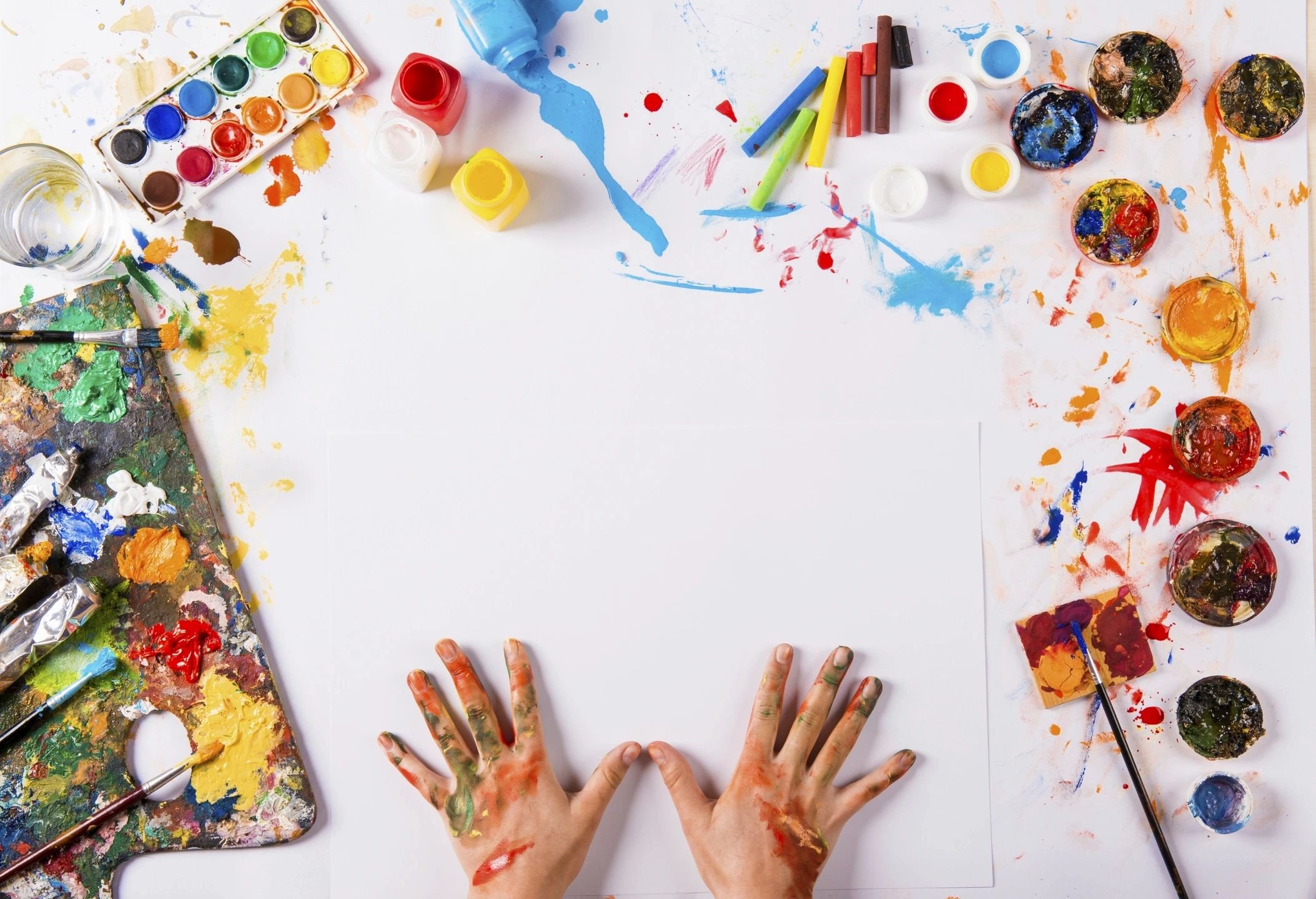 «Наше творчество»
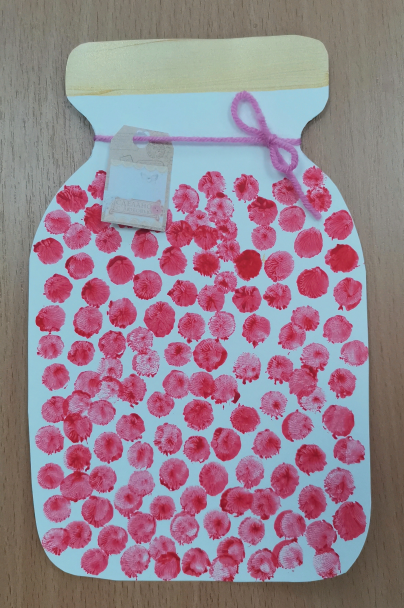 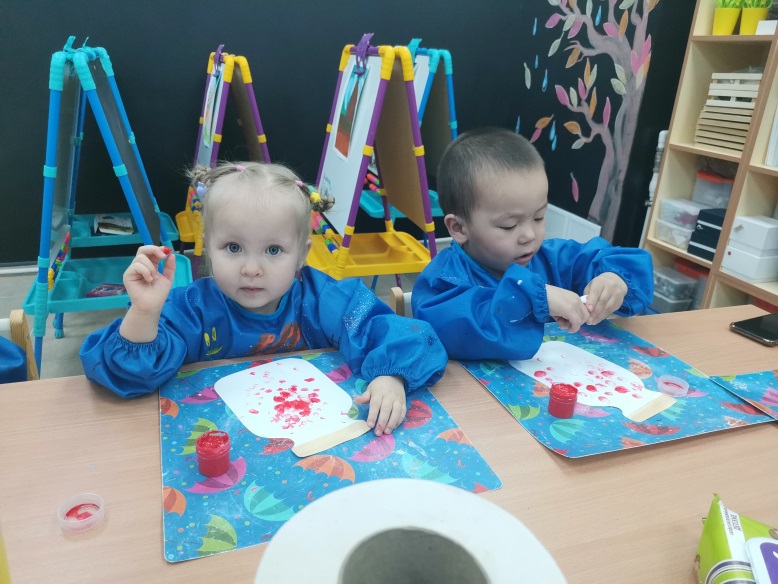 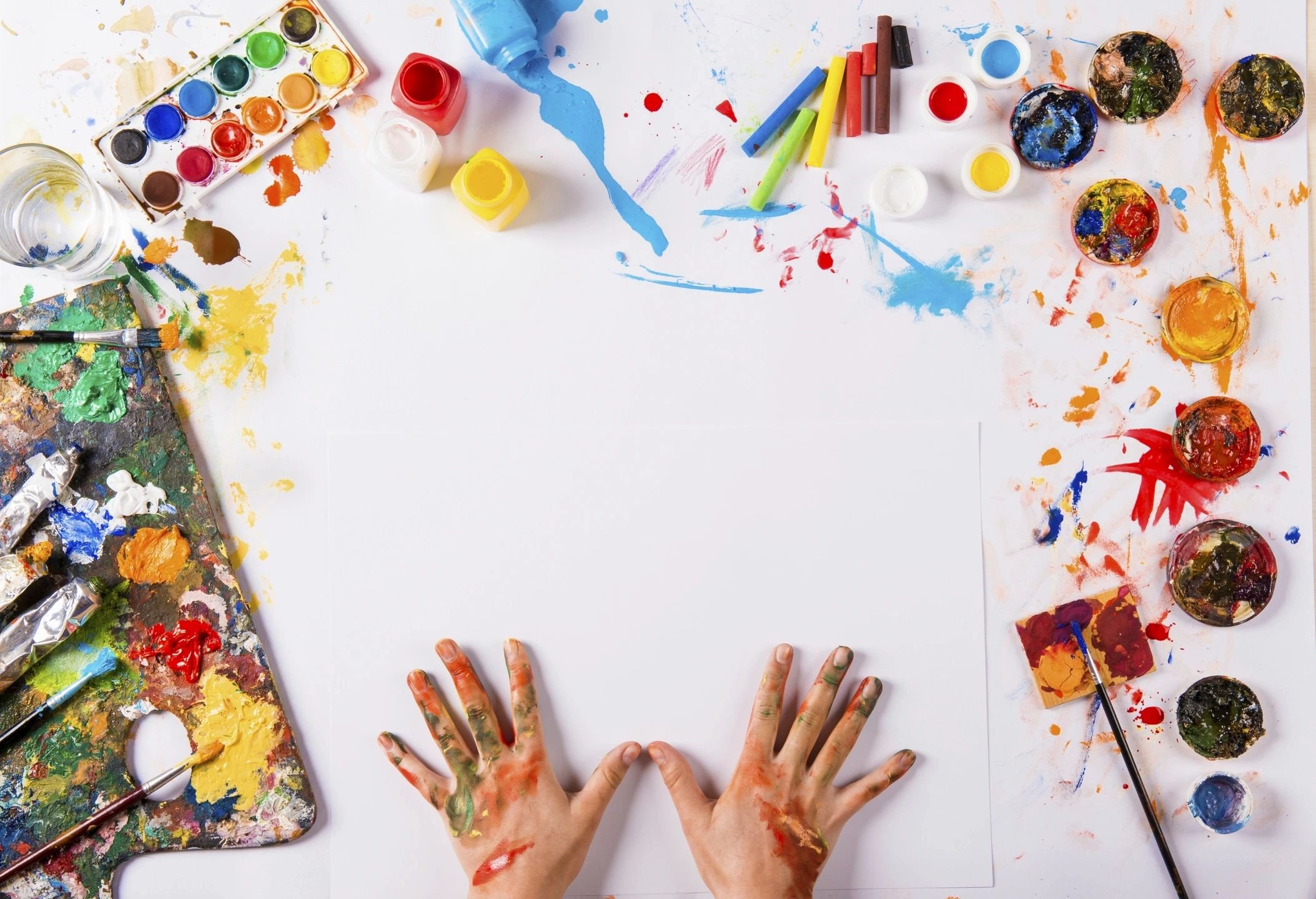 «Наше творчество»
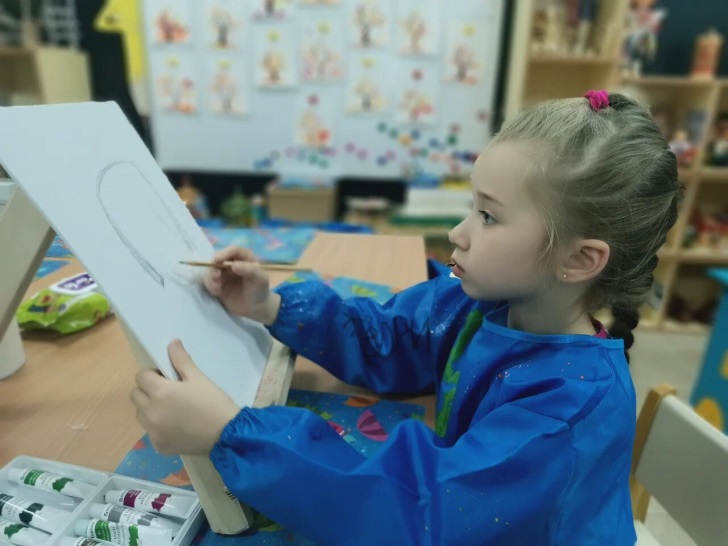 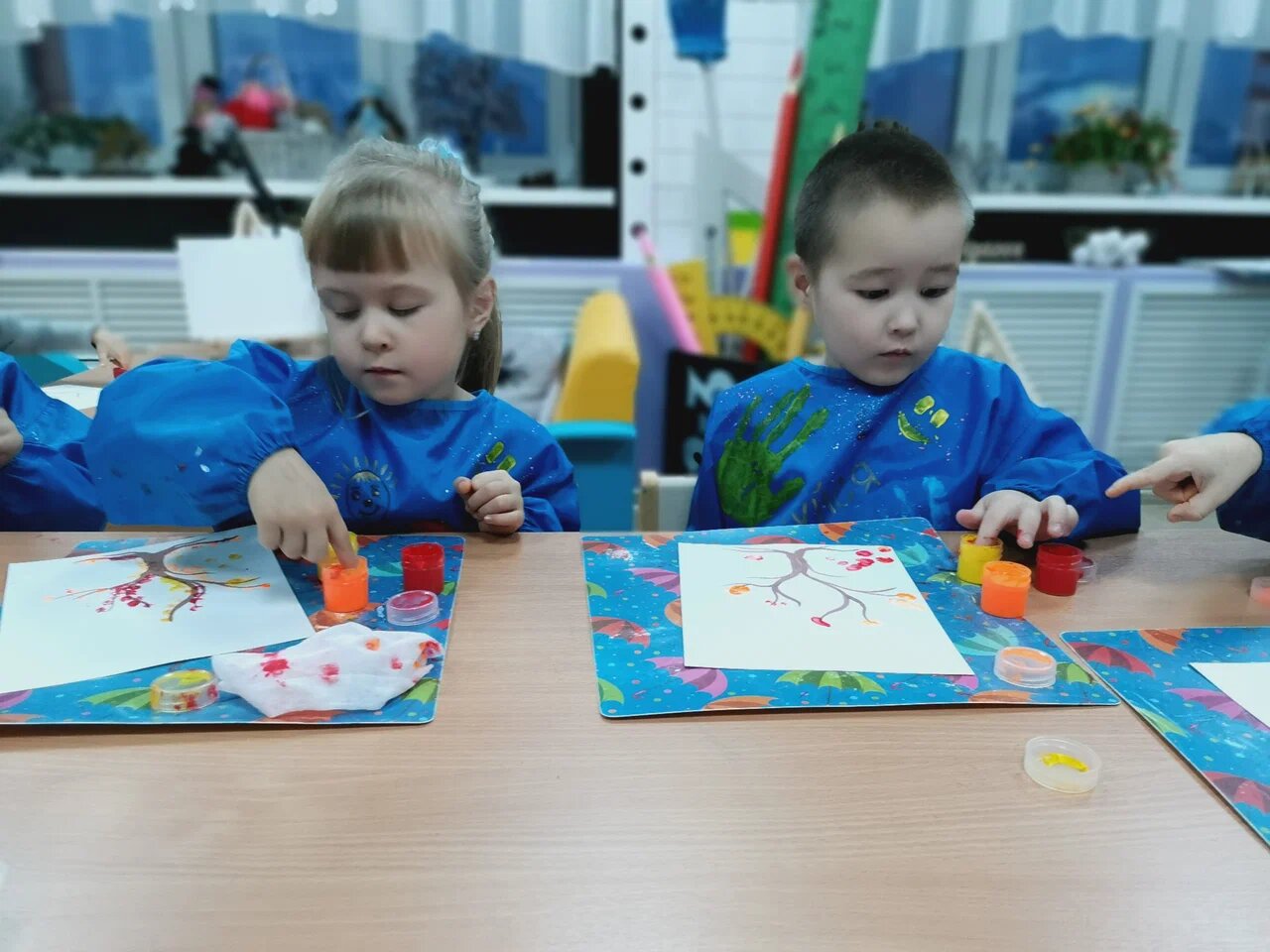 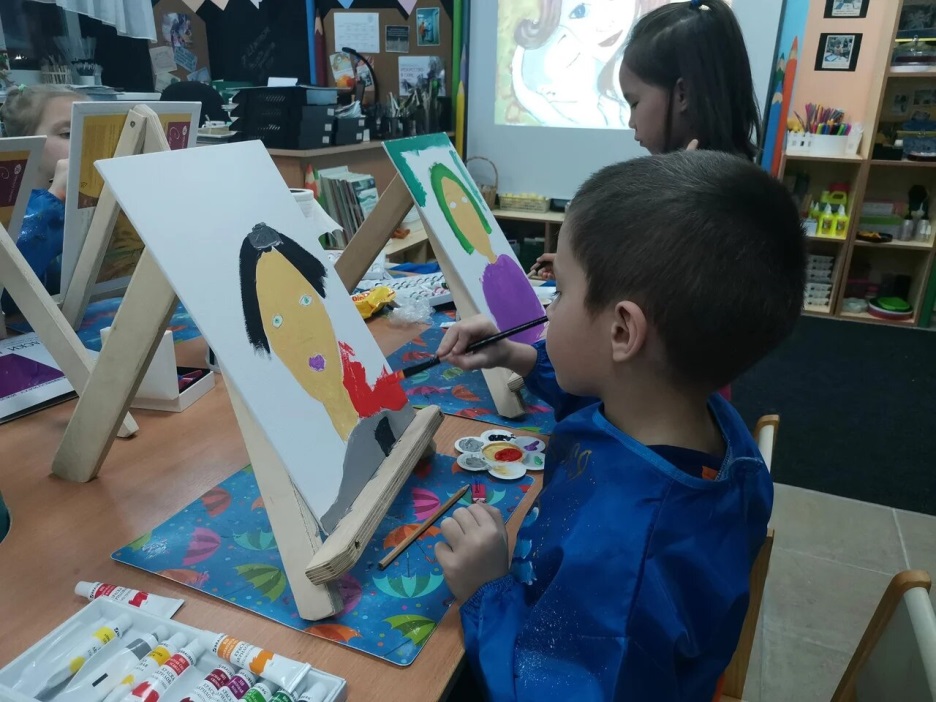 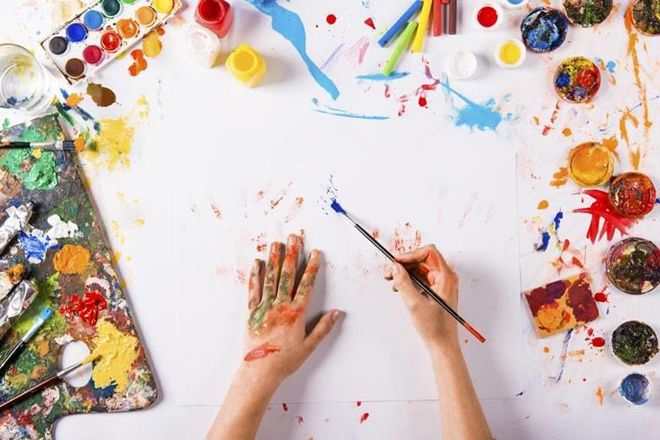 До новых встреч!